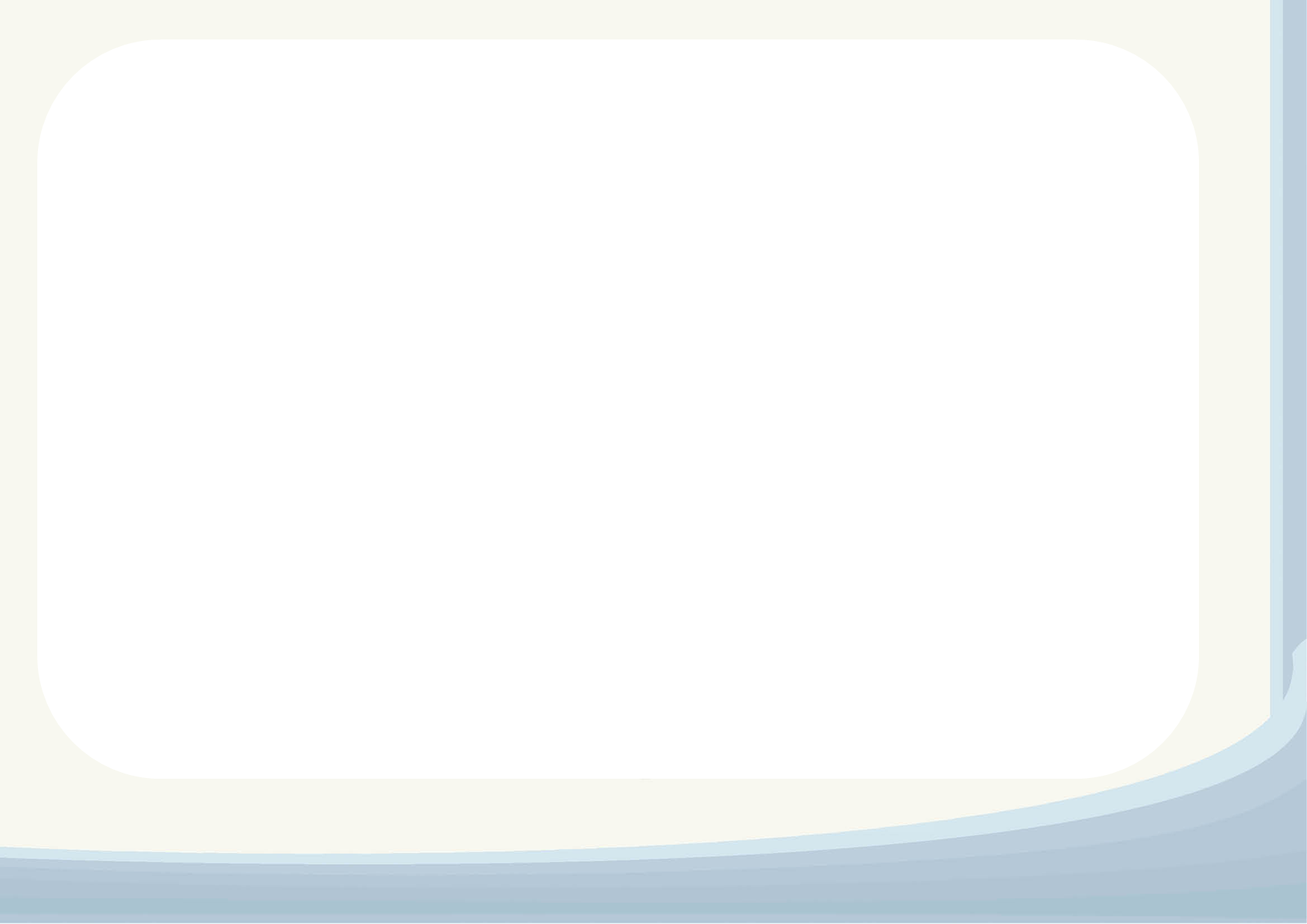 Перечень нормативно-правовых актов ЕГЭ
Ст. 59 Федерального закона «Об образовании в Российской Федерации» от 29.12.2012 № 273-ФЗ
Порядок проведения государственной итоговой аттестации по образовательным программам среднего общего образования (утв. приказом Минобрнауки России от 26.12.2013 №1400 ) с изменениями от 05.08.2014 № 923)
И
З
М
Е
Н
Е
Н
И
Я
Р
А
З
Р
А
Б
А
Т
Ы
В
А
Ю
Т
С
Я
Порядок аккредитации общественных наблюдателей 
(утв. Приказом Минобрнауки России от 28.06.2013 № 491)
Порядок разработки, использования и хранения КИМ для ЕГЭ ( утв. приказом Рособрнадзора от 17.12.2013 № 1274 )
Распоряжение Рособрнадзора по минимальным баллам
от 04.09.2014 № 1701-01
1
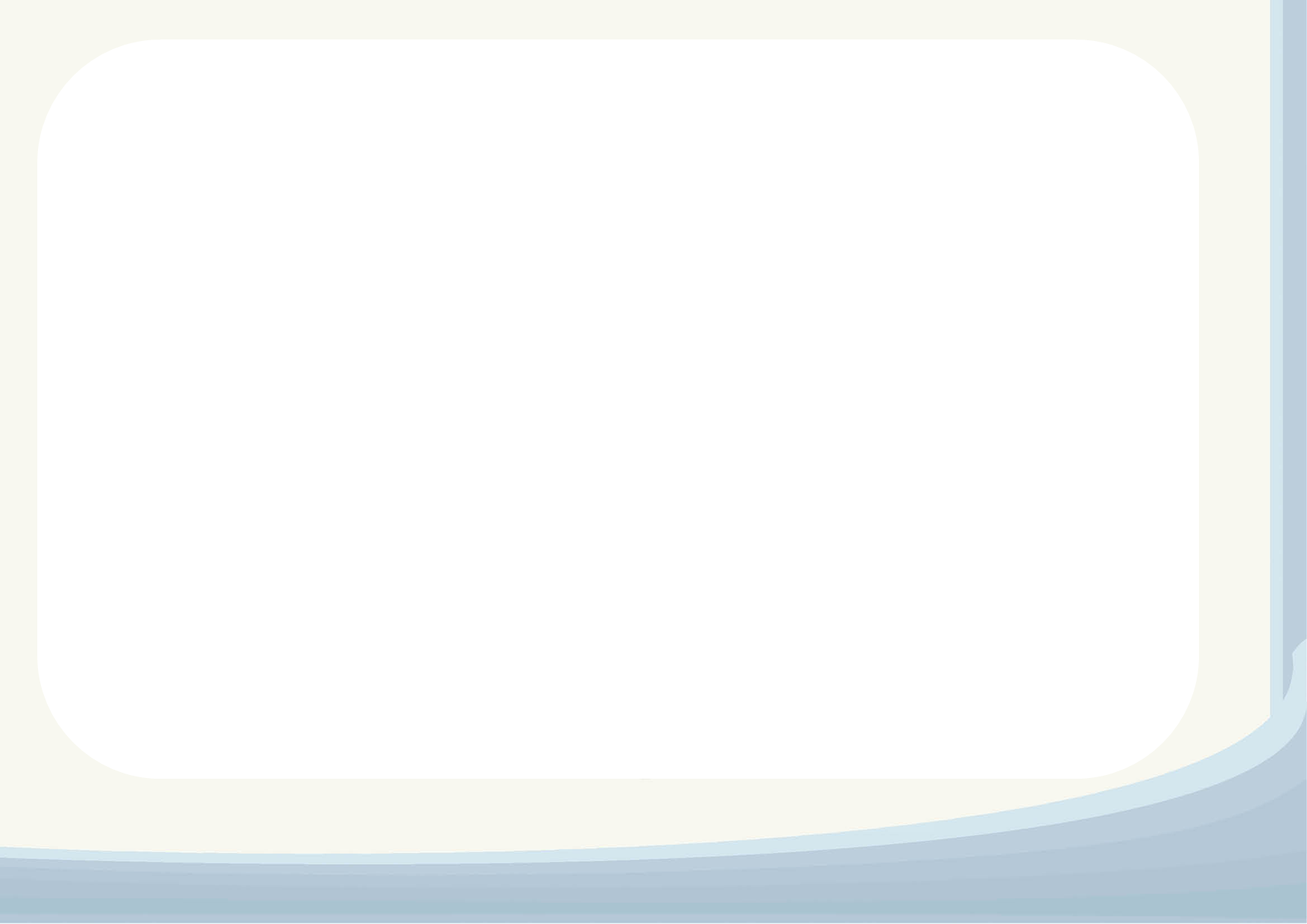 Минимальный пороговый балл
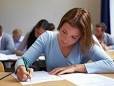 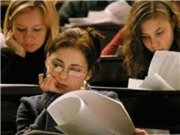 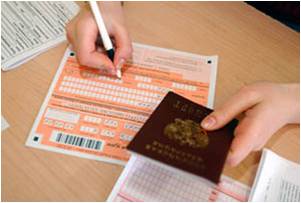 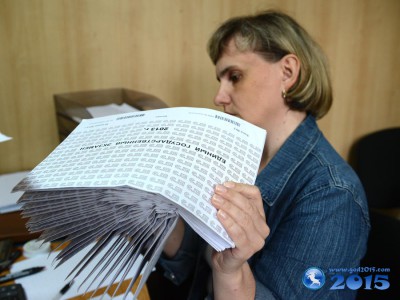 Распоряжение Рособрнадзора от 04.09.2014 № 1701-01
2
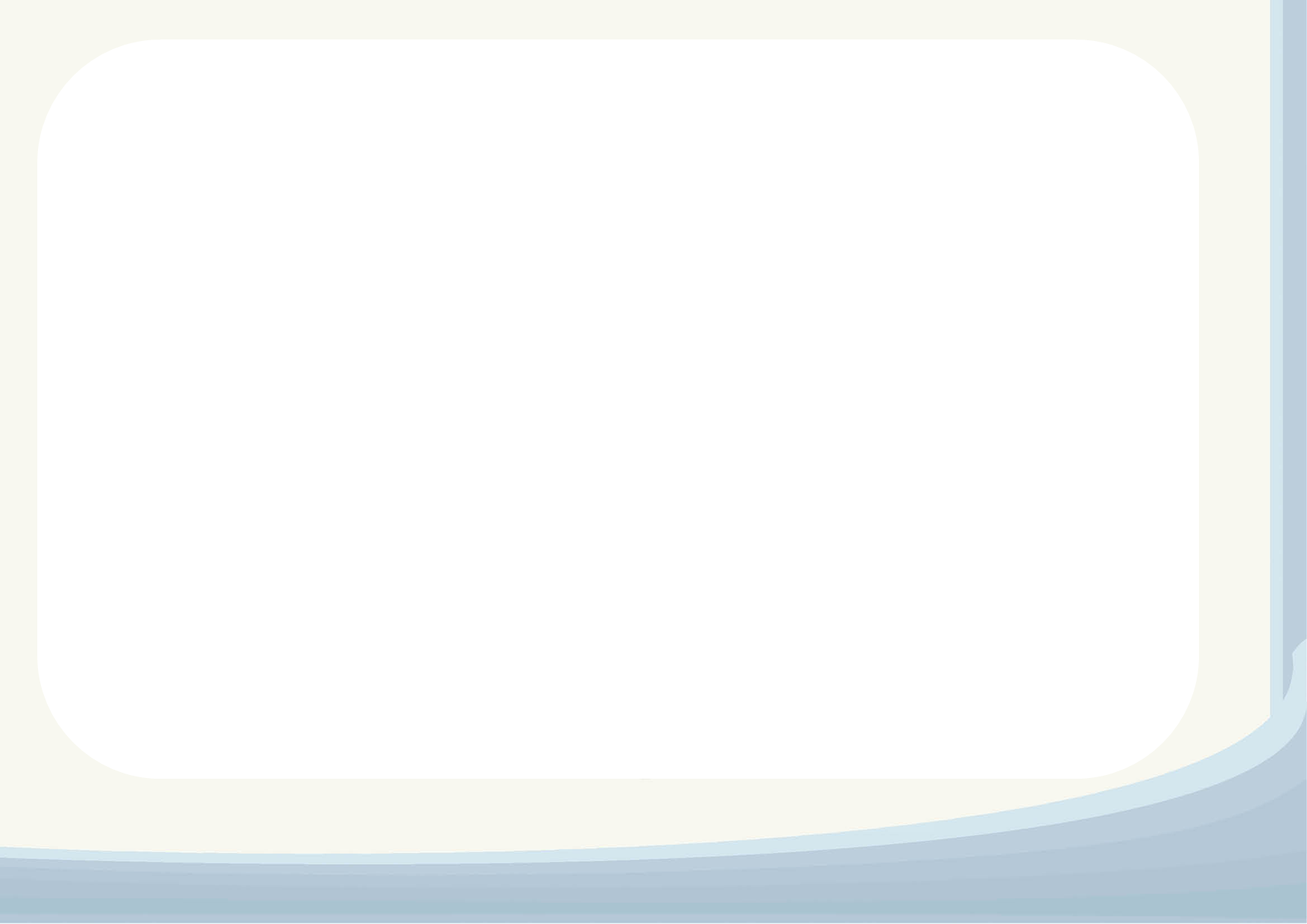 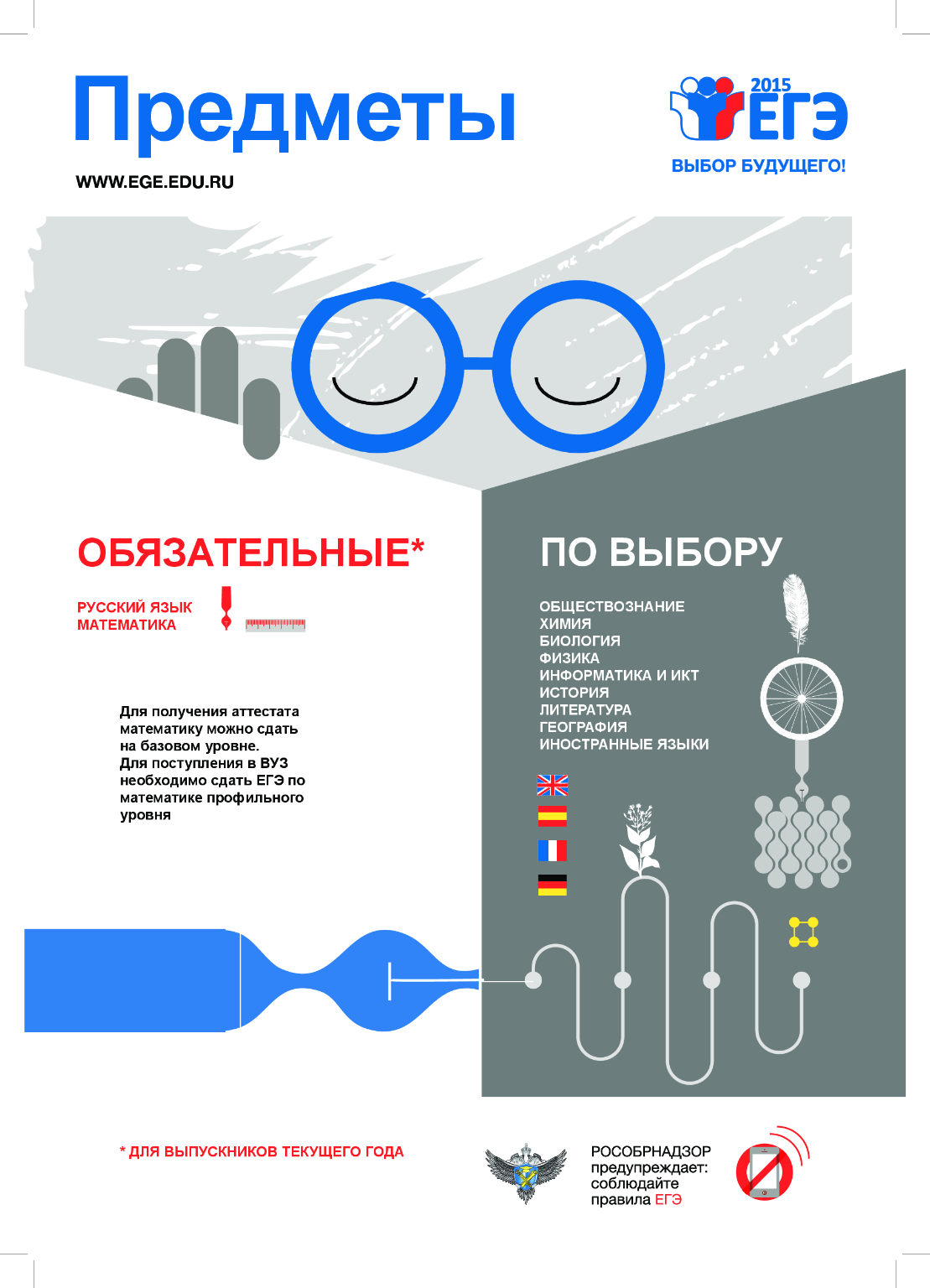 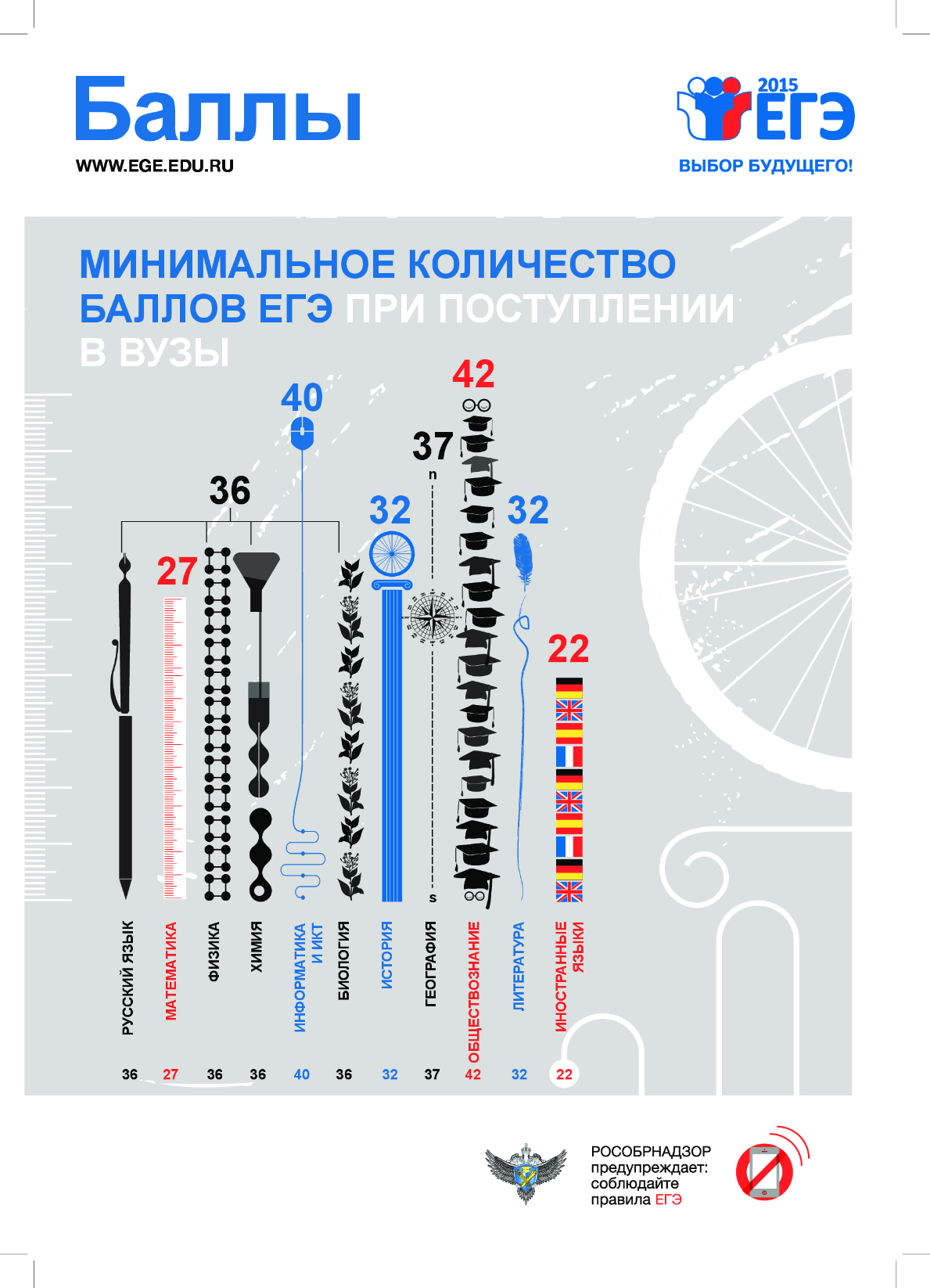 3
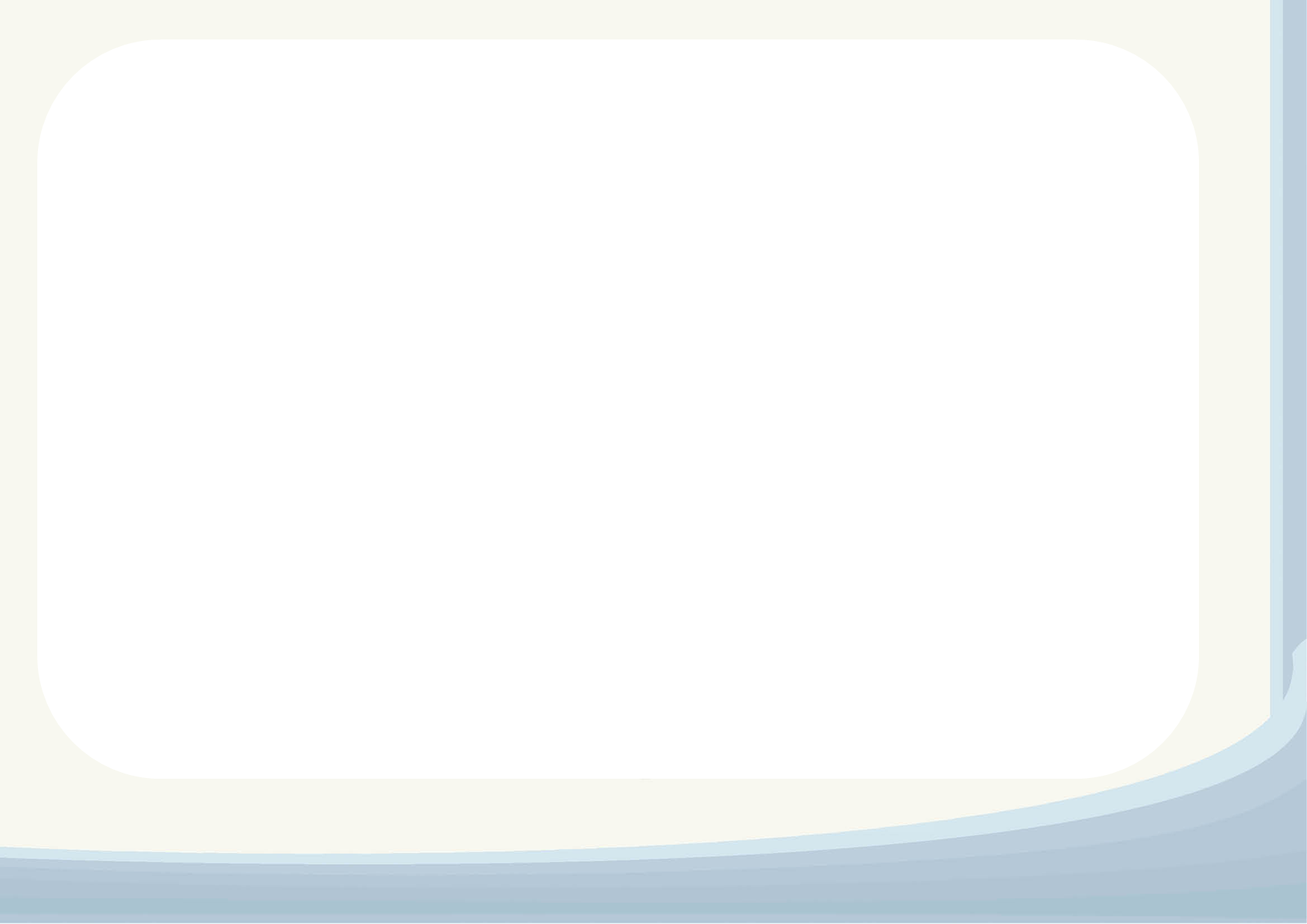 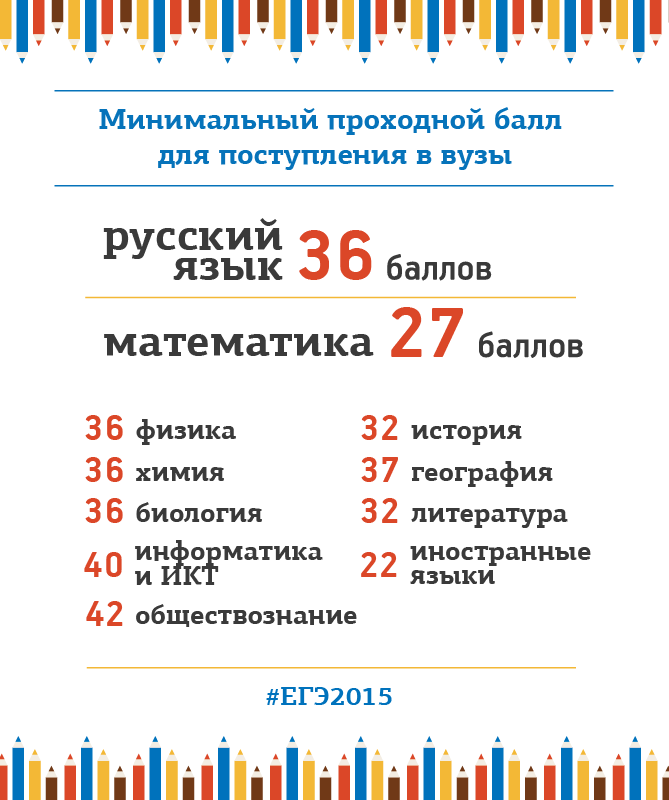 4
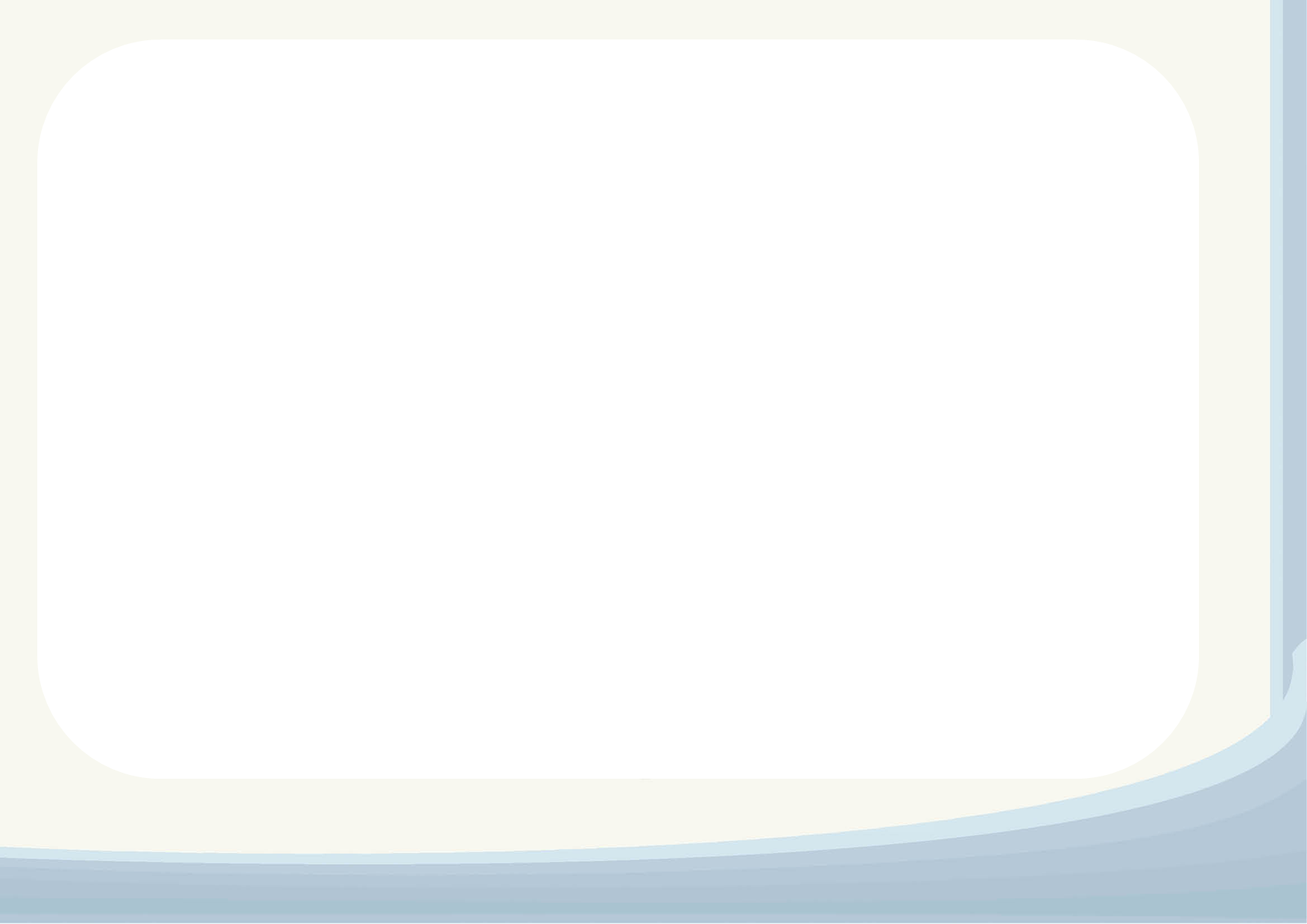 Порядок приема в вузы 2015 года
П. 44. … начисляют баллы за следующие индивидуальные достижения: 
б) наличие  аттестат о среднем общем образовании с отличием; д) выставленная организацией высшего образования оценка за итоговое сочинение в выпускных классах организаций, реализующих образовательные программы среднего общего образования (в случае представления поступающим указанного сочинения) – не более 10 баллов
МИНИСТЕРСТВО ОБРАЗОВАНИЯ И НАУКИ
РОССИЙСКОЙ ФЕДЕРАЦИИ
(МИНОБРНАУКИ РОССИИ)

ПРИКАЗ
от 28 июля 2014 г.                                                                          № 839

г. Москва

Об утверждении Порядка приема на обучение по образовательным программам высшего образования – программам бакалавриата, программам специалиста, программам магистратуры на 2015/16 учебный год 


зарегистрирован в Минюсте РФ № 33799 от 25.08.2014 г.
Учет индивидуальных достижений поступающих при приеме на обучение
5
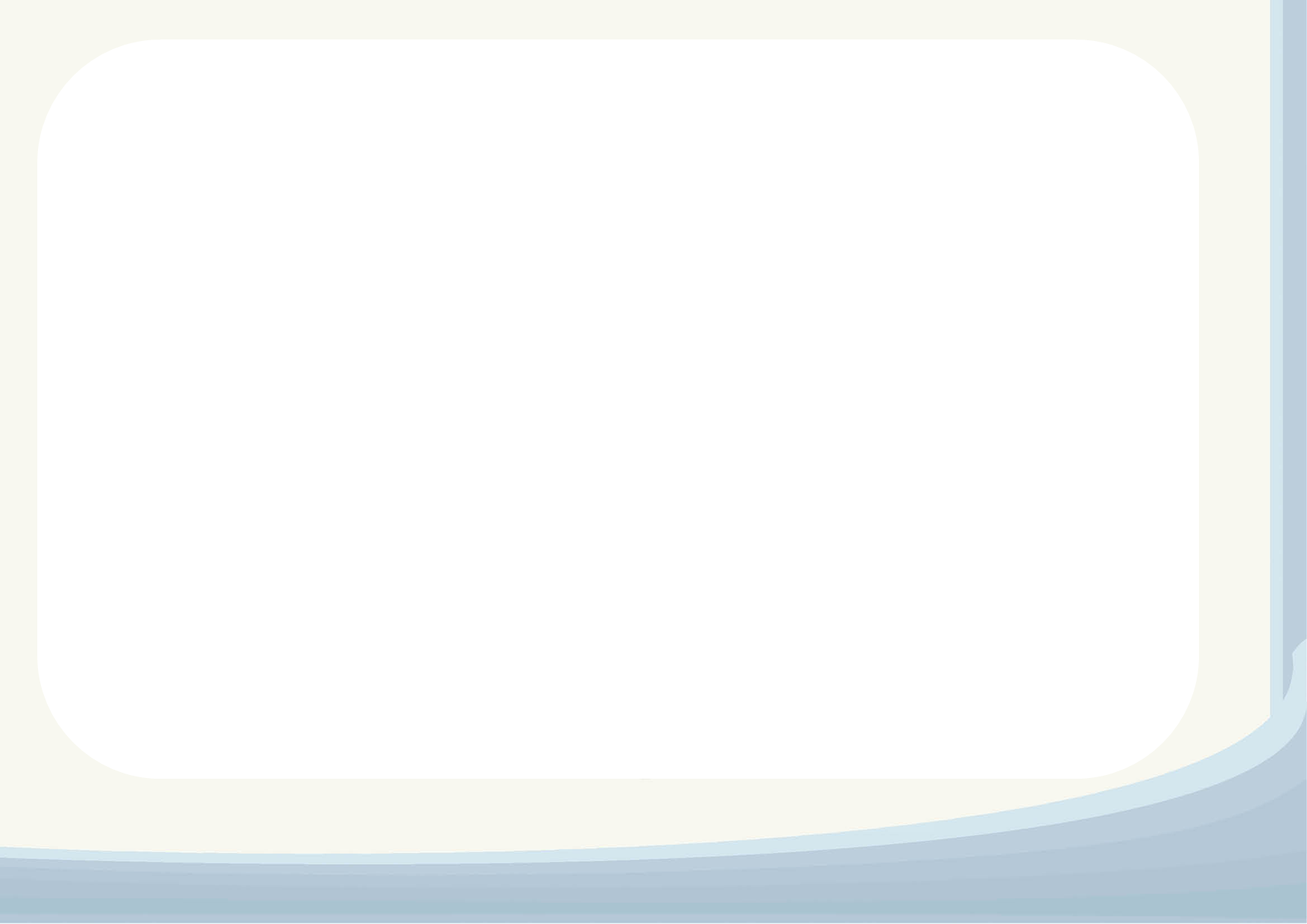 Порядок приема в вузы 2015 года
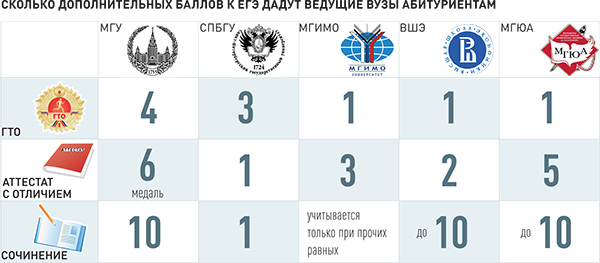 6
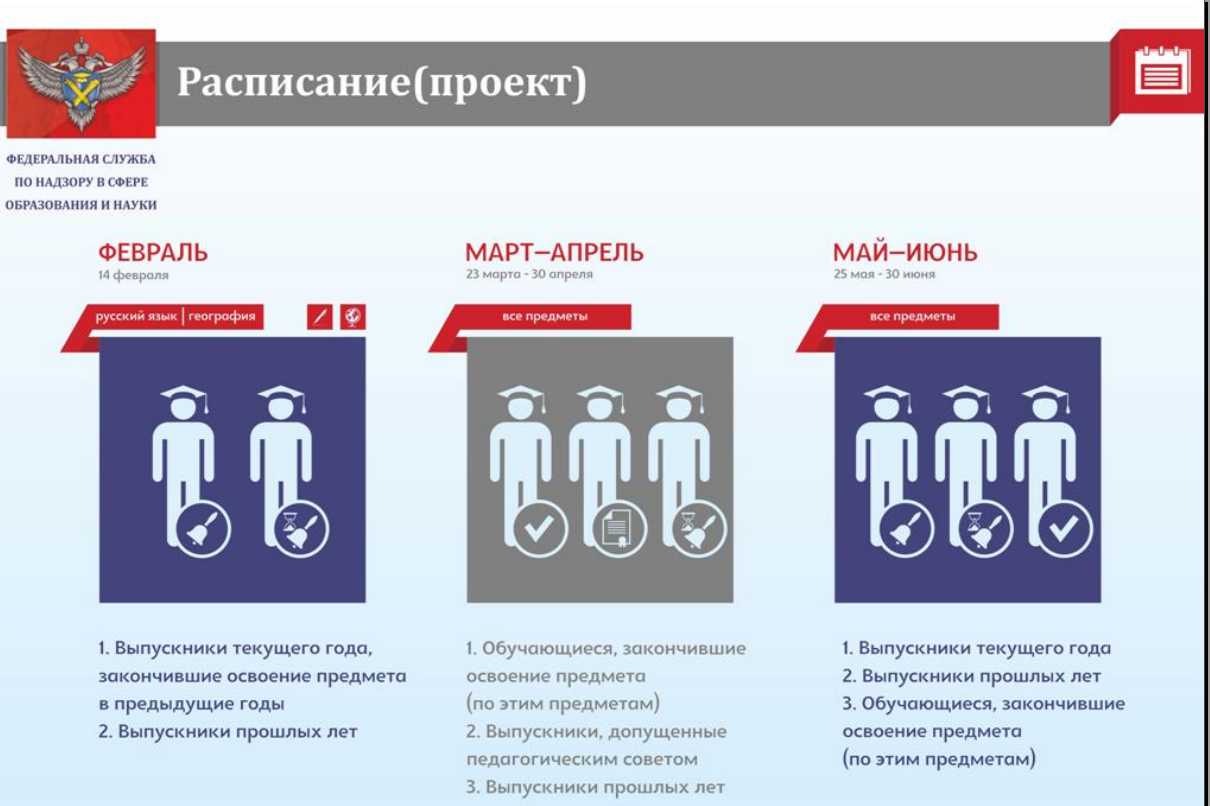 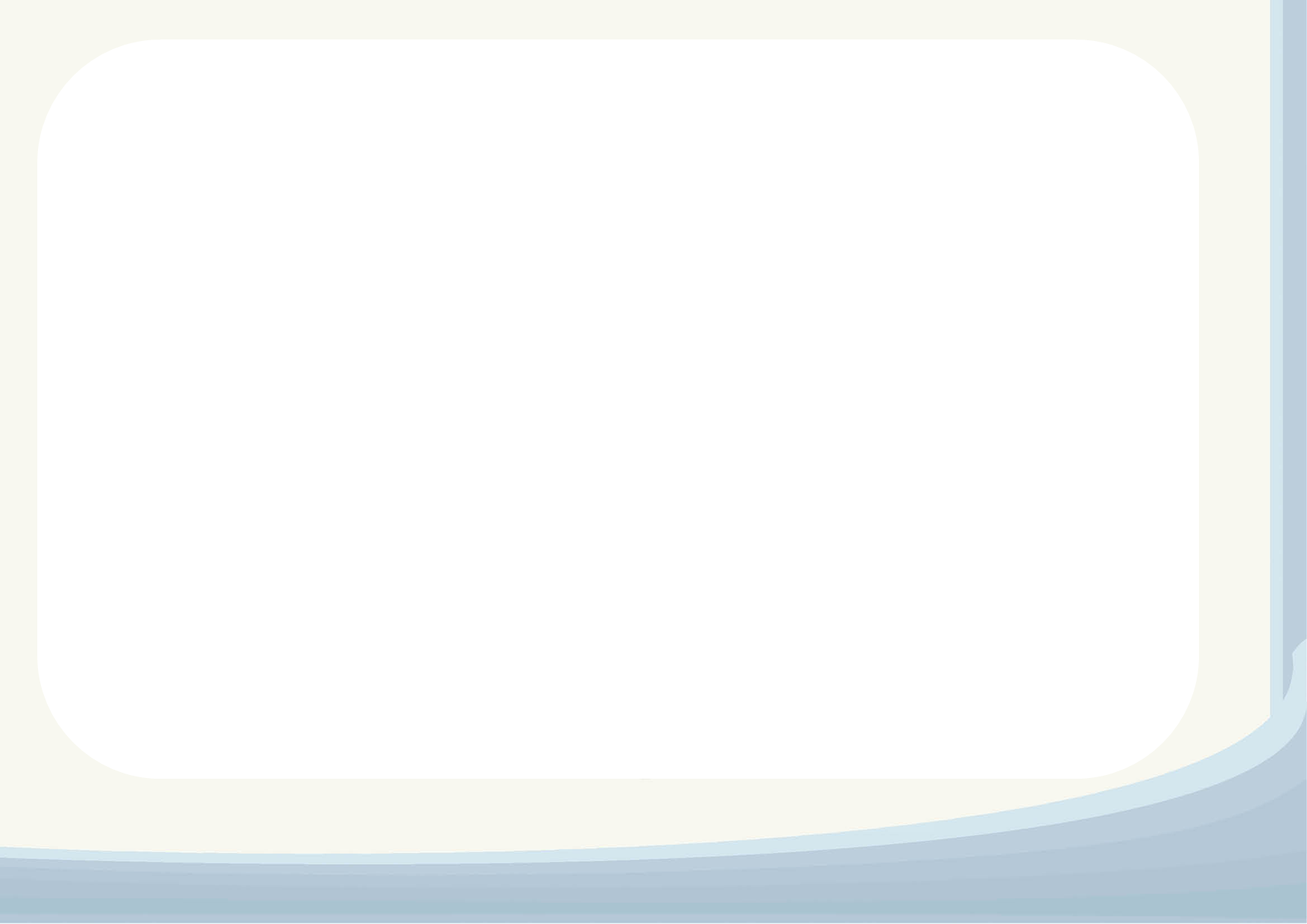 Порядок проведения ГИА
7
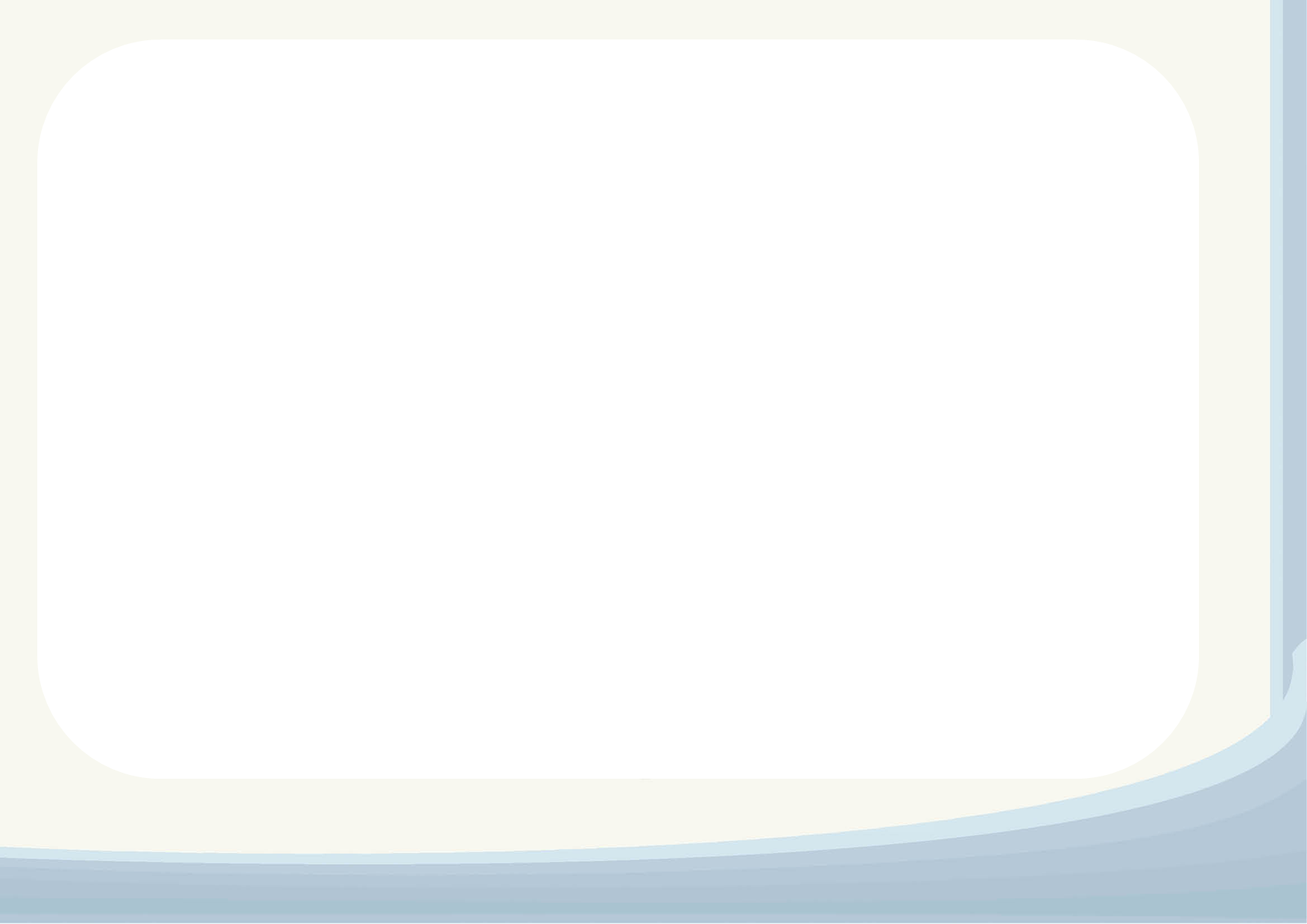 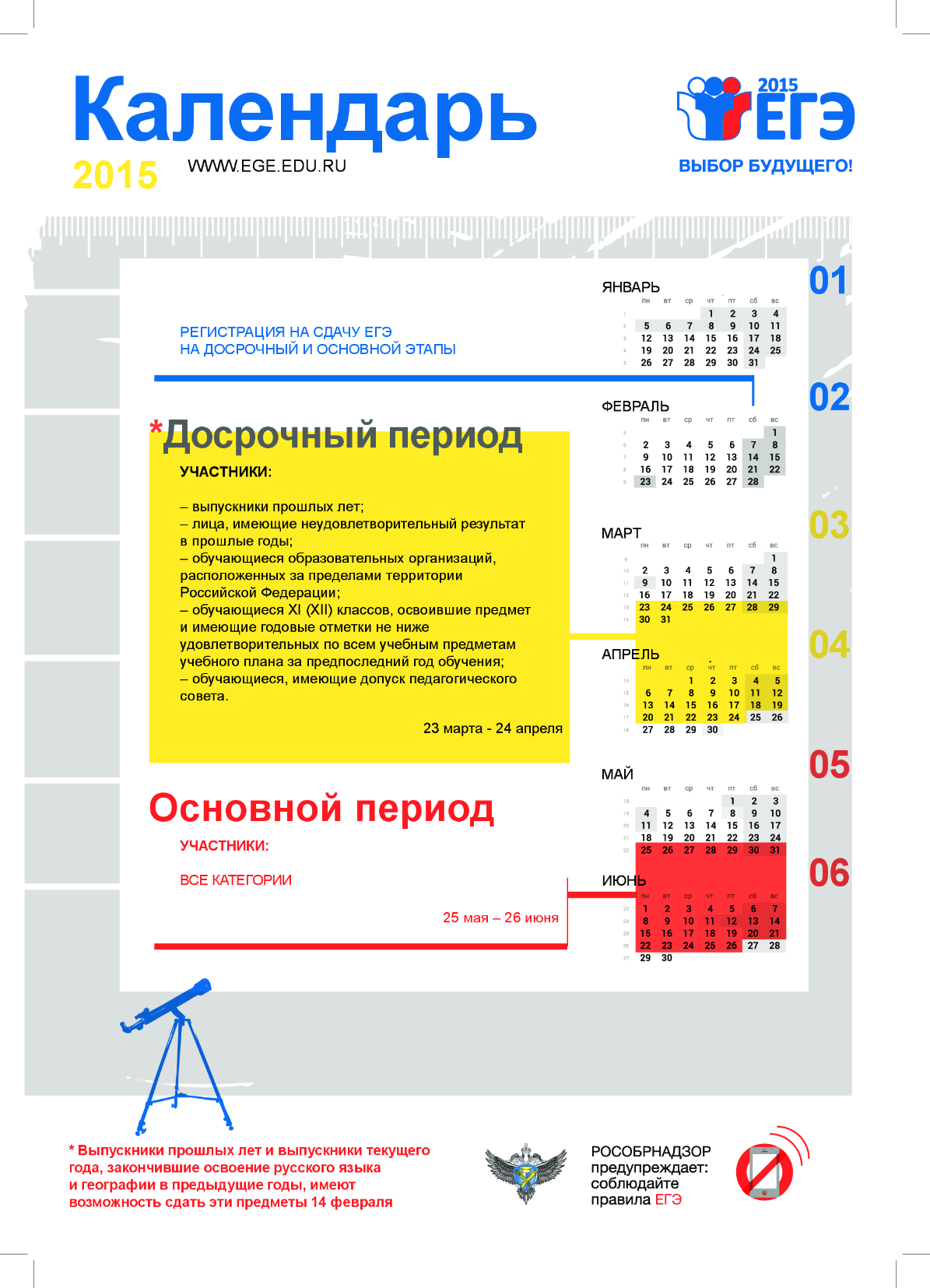 8
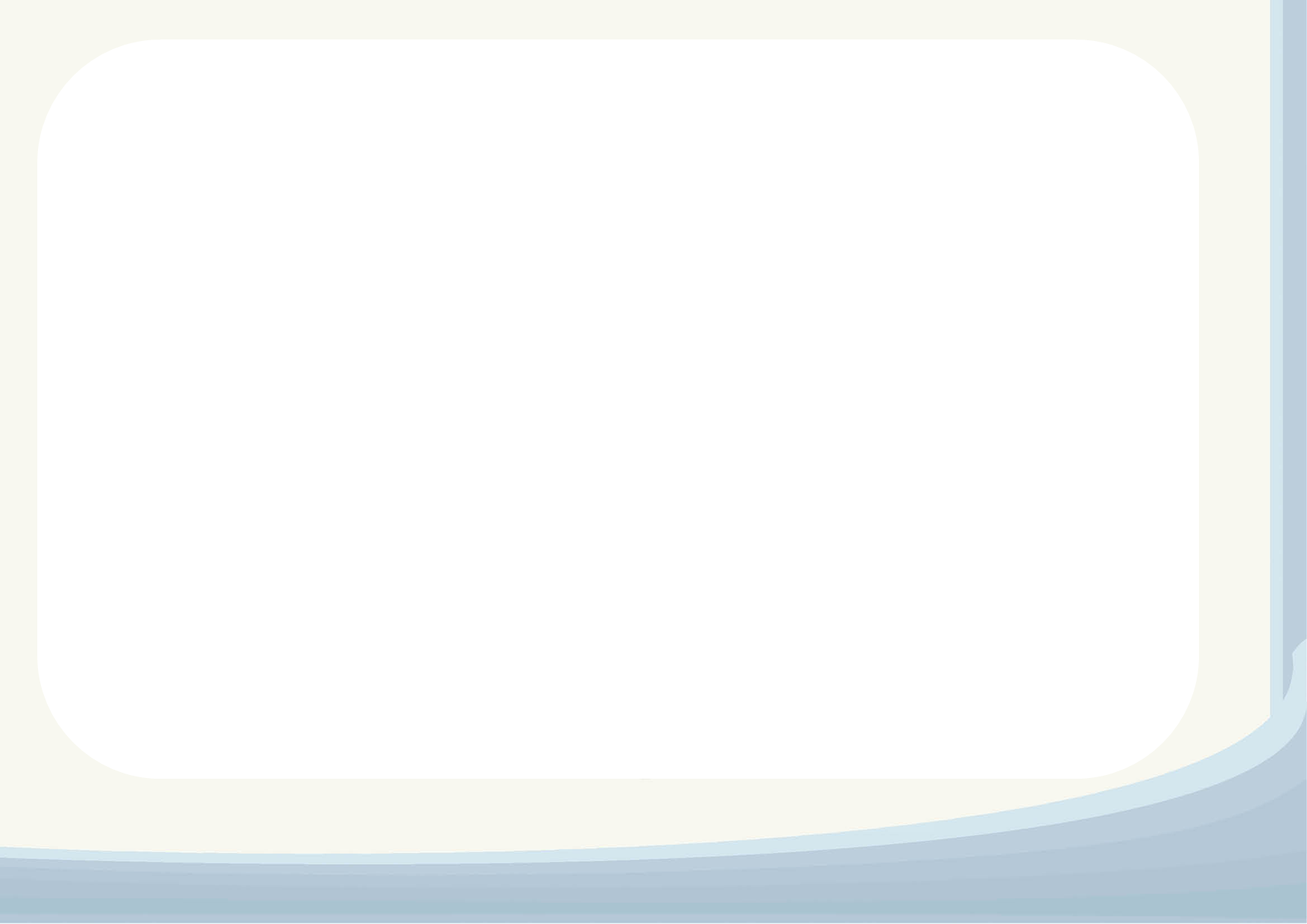 Календарь ЕГЭ 2015
Досрочный февральский срок ЕГЭ
Регистрация до 01.12.2014 г.
14.02.2015 г.
Русский язык, география
Досрочный период ГИА
С 23.03 по 30.04.2015 г.
Все экзамены
Регистрация до 01.12.2014 г.
Основной период
ГИА
С 25.05 по 26.06.2015 г.
Все экзамены
Регистрация до 01.02.2015 г.
Дополнительный период
Сентябрьские сроки
Пересдача
Регистрация в августе 2015 г.
Неудовлетворительный результат по любому предмету можно пересдать в текущем году – один раз. Предметы по выбору можно пересдать только в сентябре в специализированных центрах
9
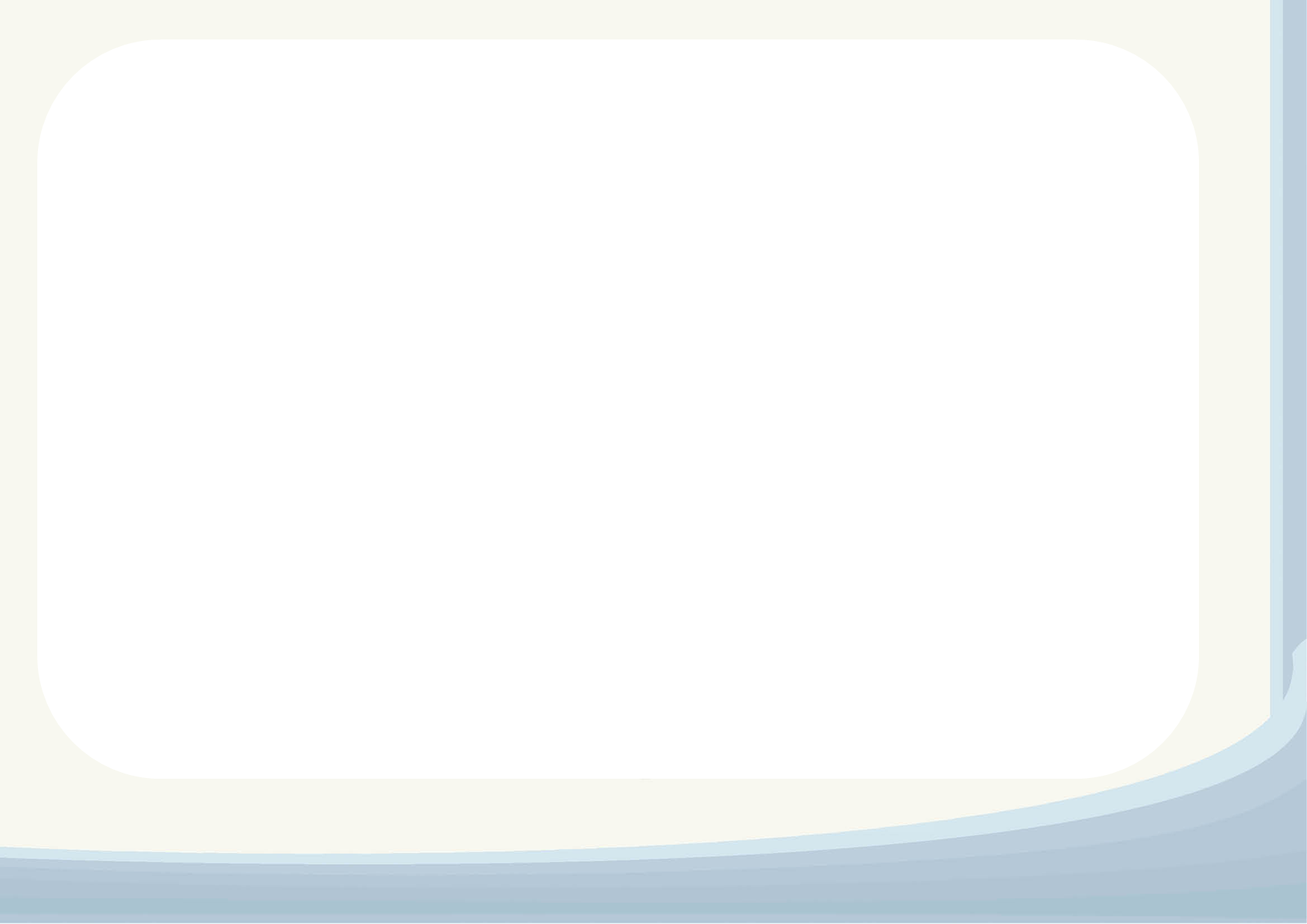 Проект расписания ЕГЭ 2015
10
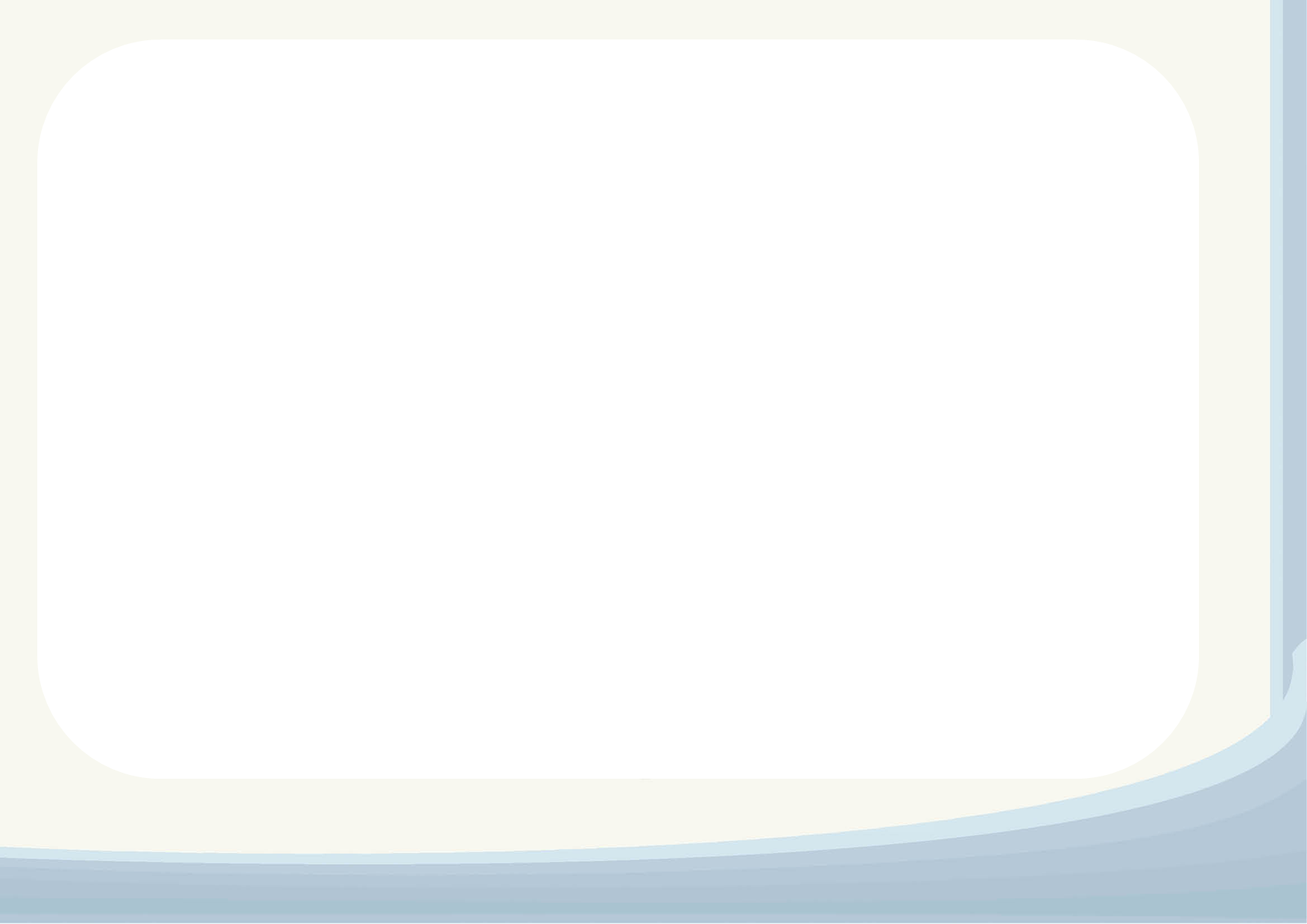 Проект расписания ЕГЭ 2015
11
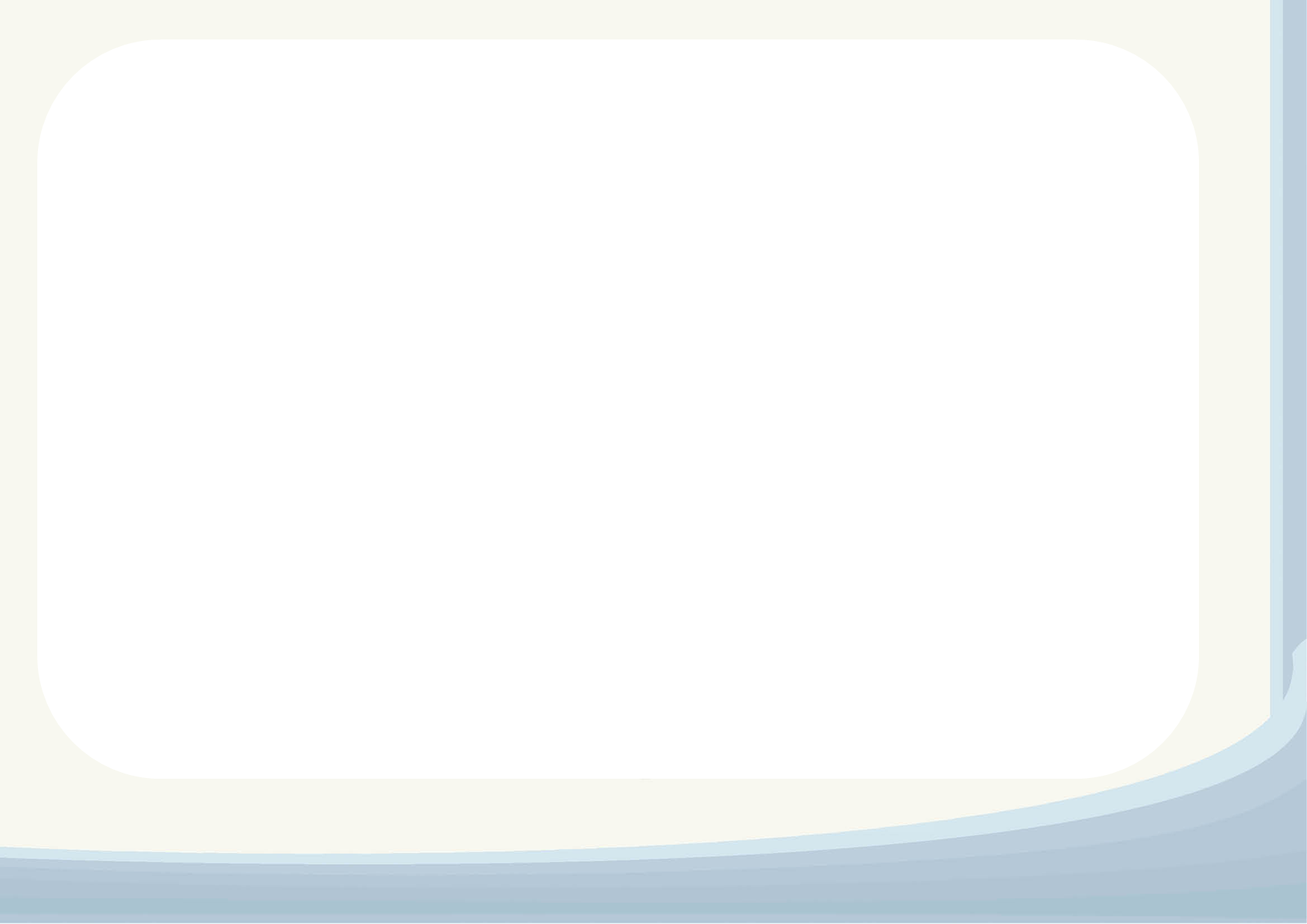 Изменения в ЕГЭ 2015
Совершенствование структуры КИМ
Увеличение количества заданий в открытом банке на 20%
Итоговое сочинение как допуск к ЕГЭ
Базовый и профильный уровни по математике
Устная часть по иностранному языку
Печать Ким ЕГЭ в ППЭ
Оптимизация  сети ППЭ с увеличением количества онлайн-аудиторий до 80 %
12
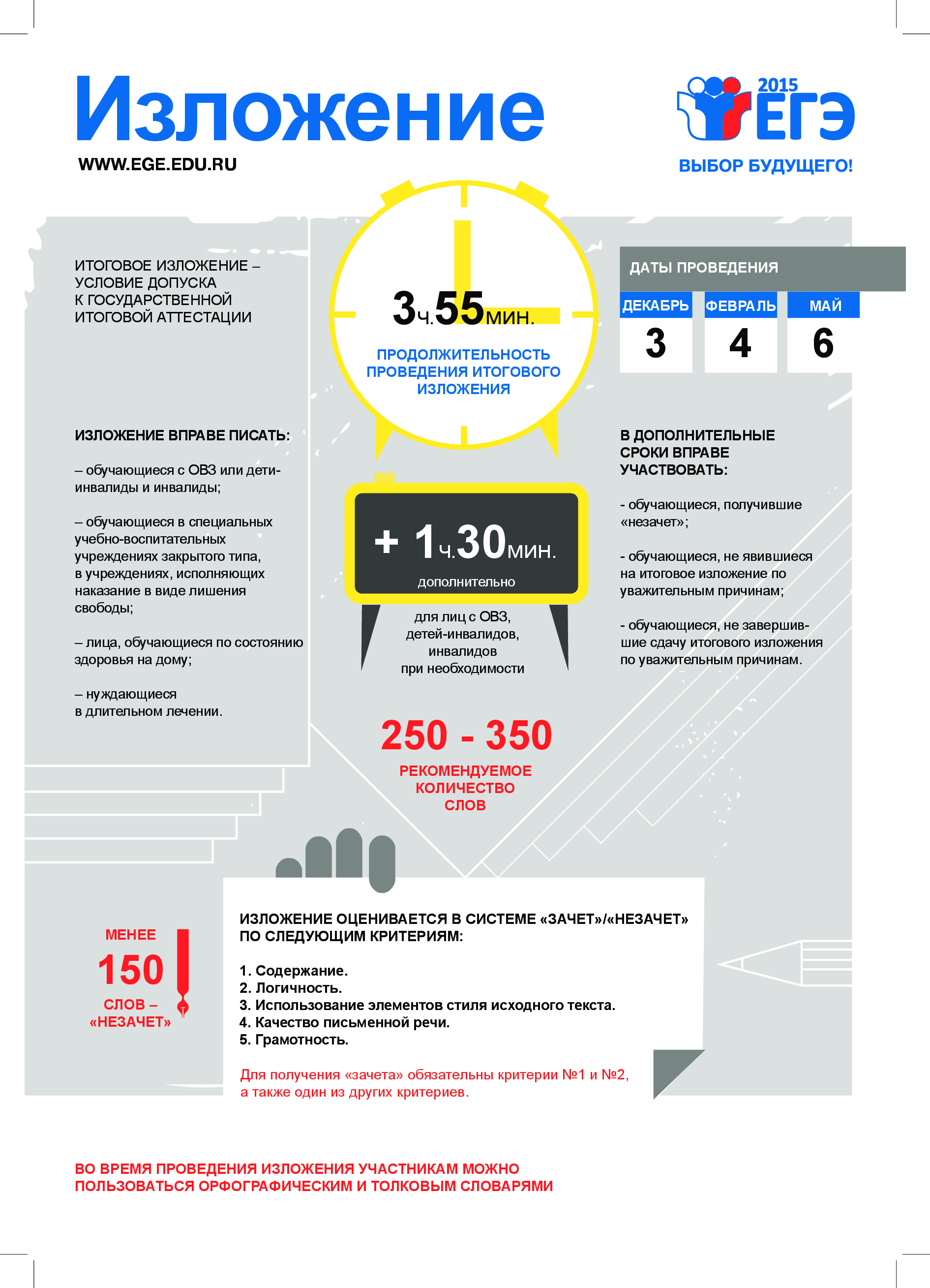 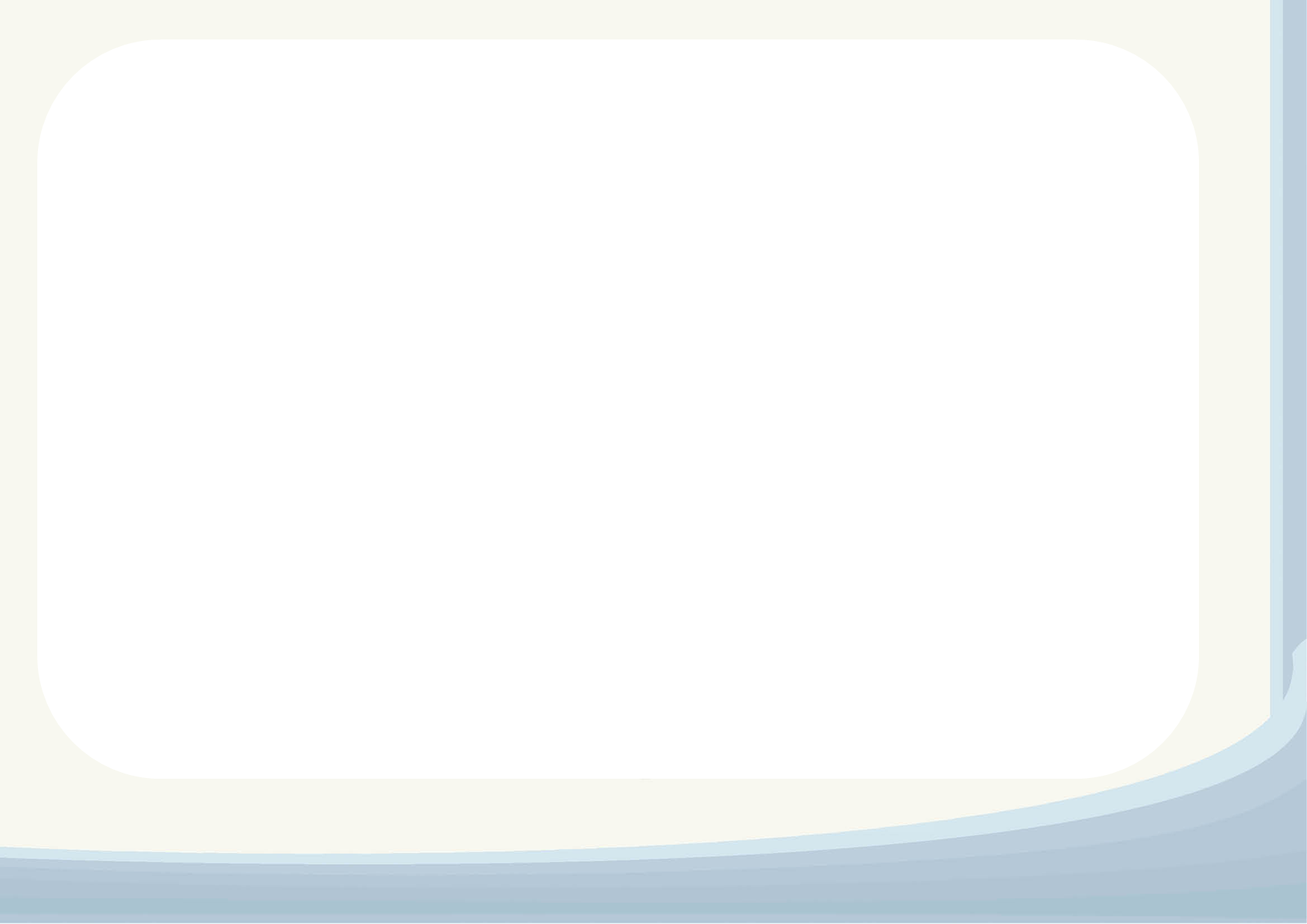 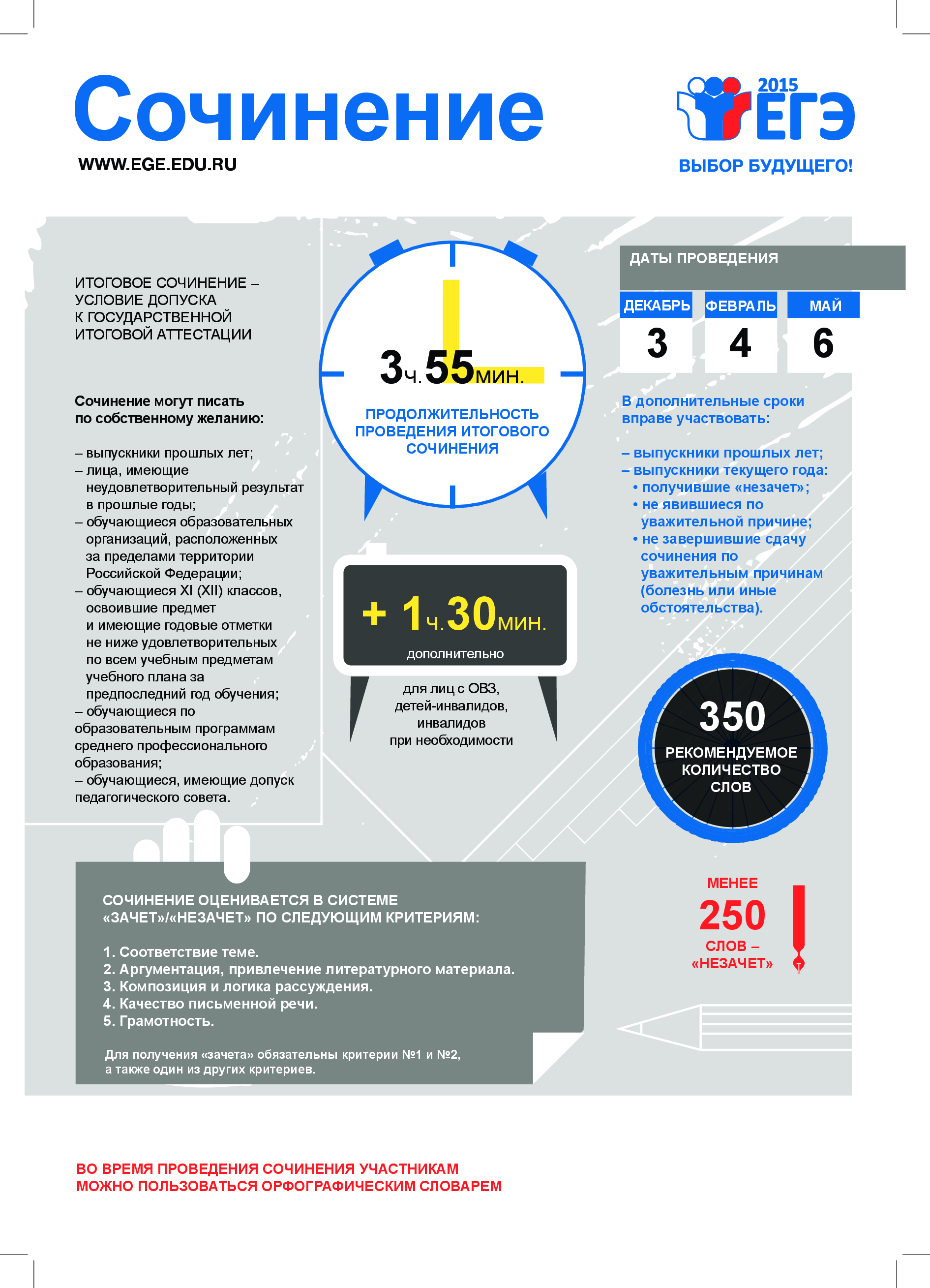 13
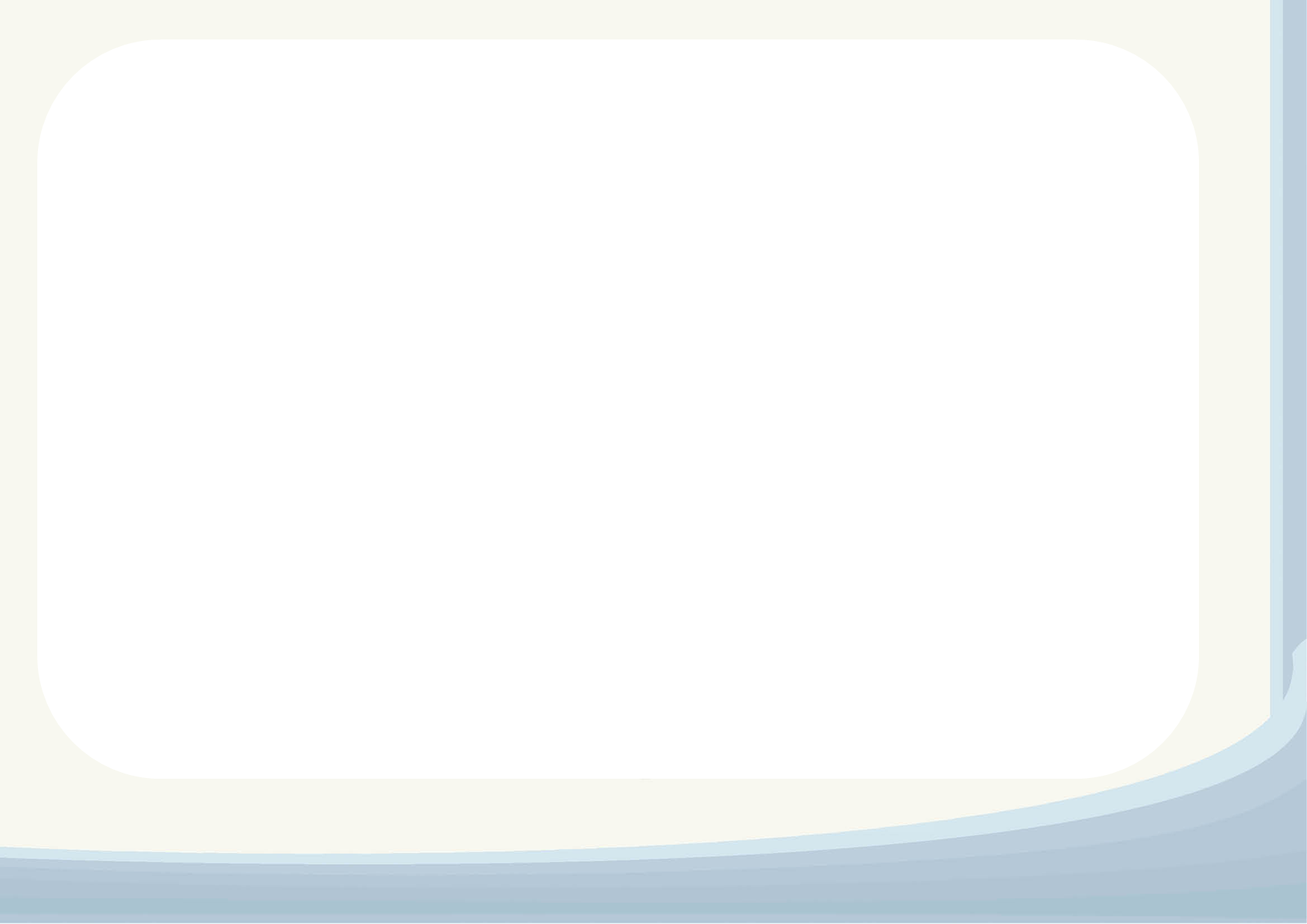 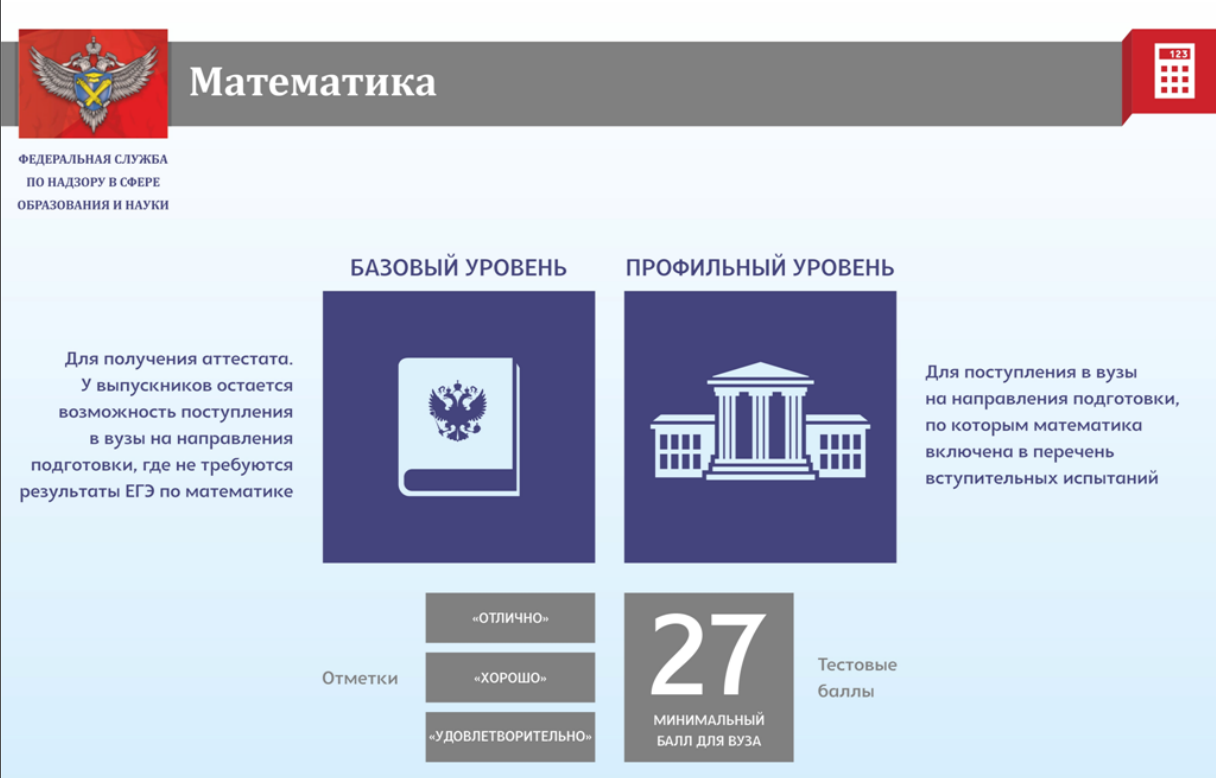 14
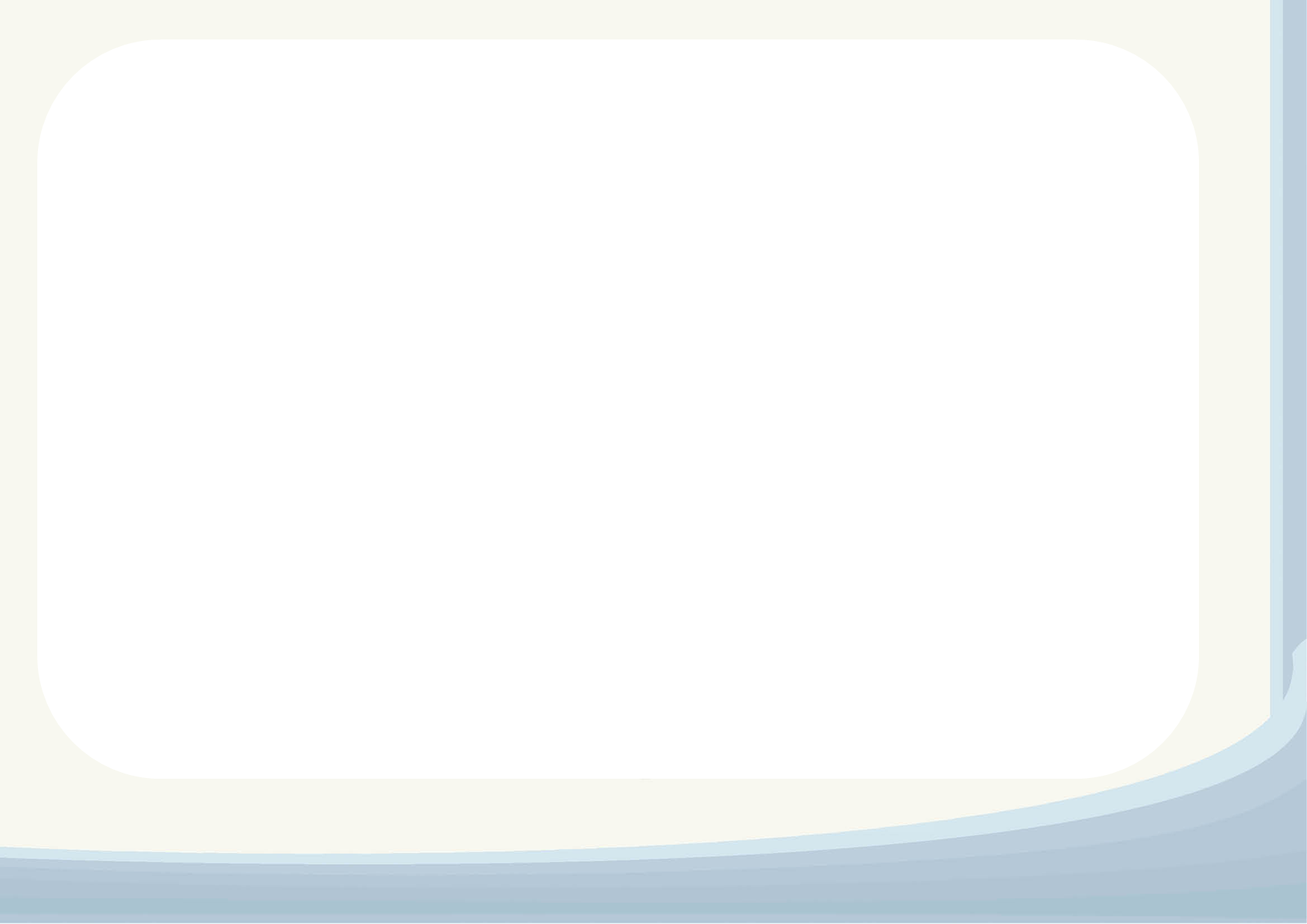 Базовый ЕГЭ по математике
- для выпускников, изучающих математику для общего развития и успешной жизни в обществе, а также абитуриентам вузов, в которых не требуется высокий уровень владения математикой 
КИМ содержат только задания базового уровня сложности с кратким ответом (20 заданий) и проверяют умение: решать стандартные задачи практического жизненного содержания; проводить простейшие расчеты, оценку и прикидку; логически рассуждать; действовать в соответствии с несложными алгоритмами; использовать для решения задач учебную и справочную информацию; решать, в том числе, сложные задачи, требующие логических рассуждений
Ответом к каждому из заданий 1–20 является целое число или конечная
десятичная дробь, или последовательность цифр.  
Задание с кратким ответом считается выполненным, если верный ответ записан в бланке ответов № 1 в той форме, которая предусмотрена инструкцией по выполнению задания.
Правильное решение каждого из заданий 1–20 оценивается 1 баллом.
 Максимальный первичный балл за всю работу – 20
Продолжительность ЕГЭ по математике базового уровня 3 часа (180 минут)
При выполнении заданий разрешается пользоваться линейкой
15
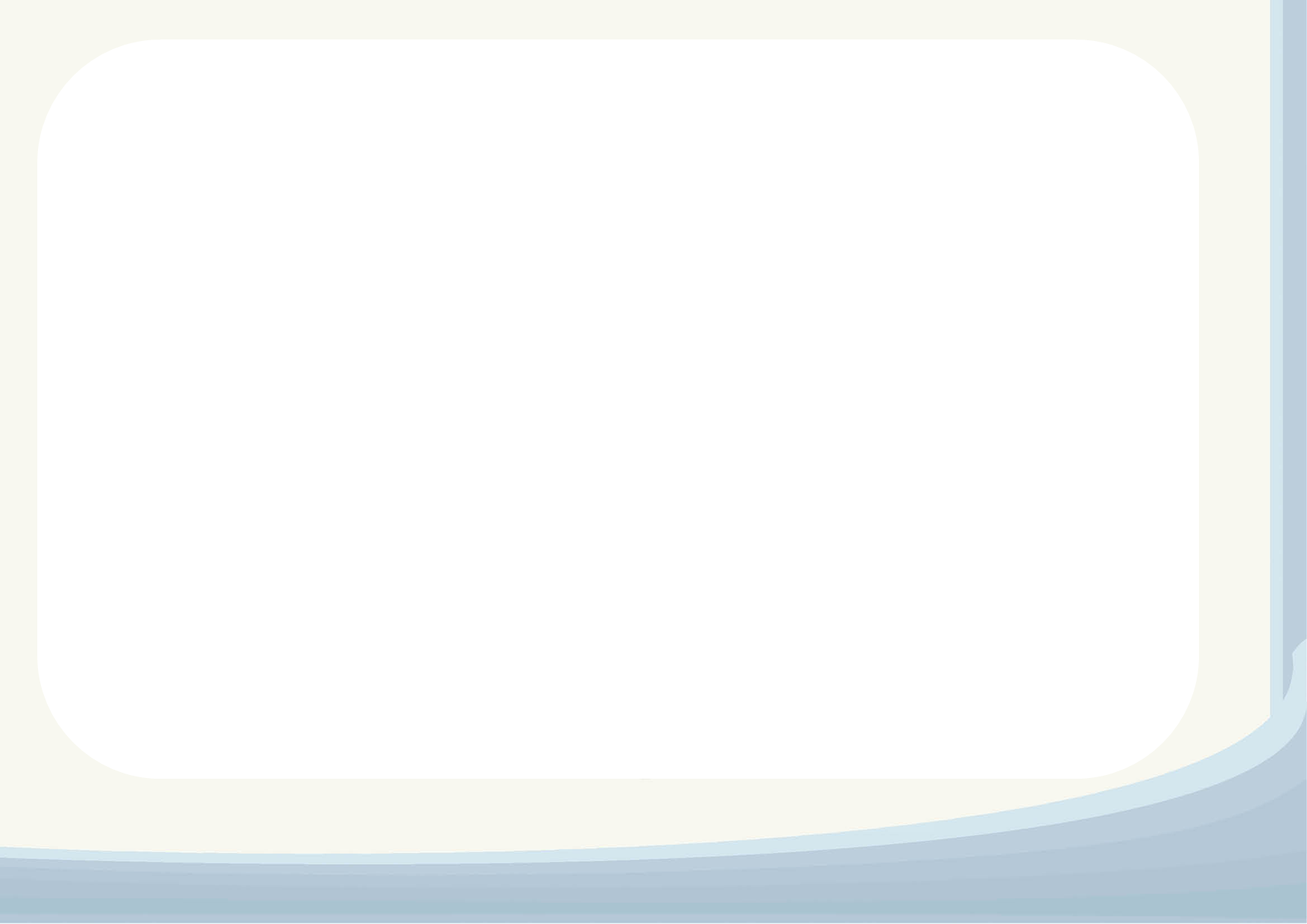 Профильный ЕГЭ по математике
для выпускников и абитуриентов, планирующих использовать математику и смежные дисциплины в будущей профессиональной деятельности
КИМ: во второй части добавлено задание повышенного уровня сложности с развёрнутым ответом, проверяющее практические навыки применения математики в повседневной жизни, навыки построения и исследования математических моделей;
из первой части исключено задание базового уровня сложности;
произведены несущественные зменения формы и тематики заданий 16 и 17 (в 2010–14 гг. С2 и С3 соответственно)
Работа состоит из двух частей и содержит 21 задание.
Часть 1 (1-9 задания) с кратким числовым ответом, проверяют наличие практических математических знаний и умений базового уровня.
Часть 2 (12 заданий) по материалу курса математики средней школы, проверяют уровень профильной математической подготовки. Из них 5  заданий (10-14) с кратким ответом и 7 заданий (15-21) – в развернутым ответом.
Продолжительность ЕГЭ по математике профильного уровня 3 часа 55 минут (235 минут)
При выполнении заданий разрешается пользоваться линейкой, необходимые справочные материалы выдаются вместе с КИМ
16
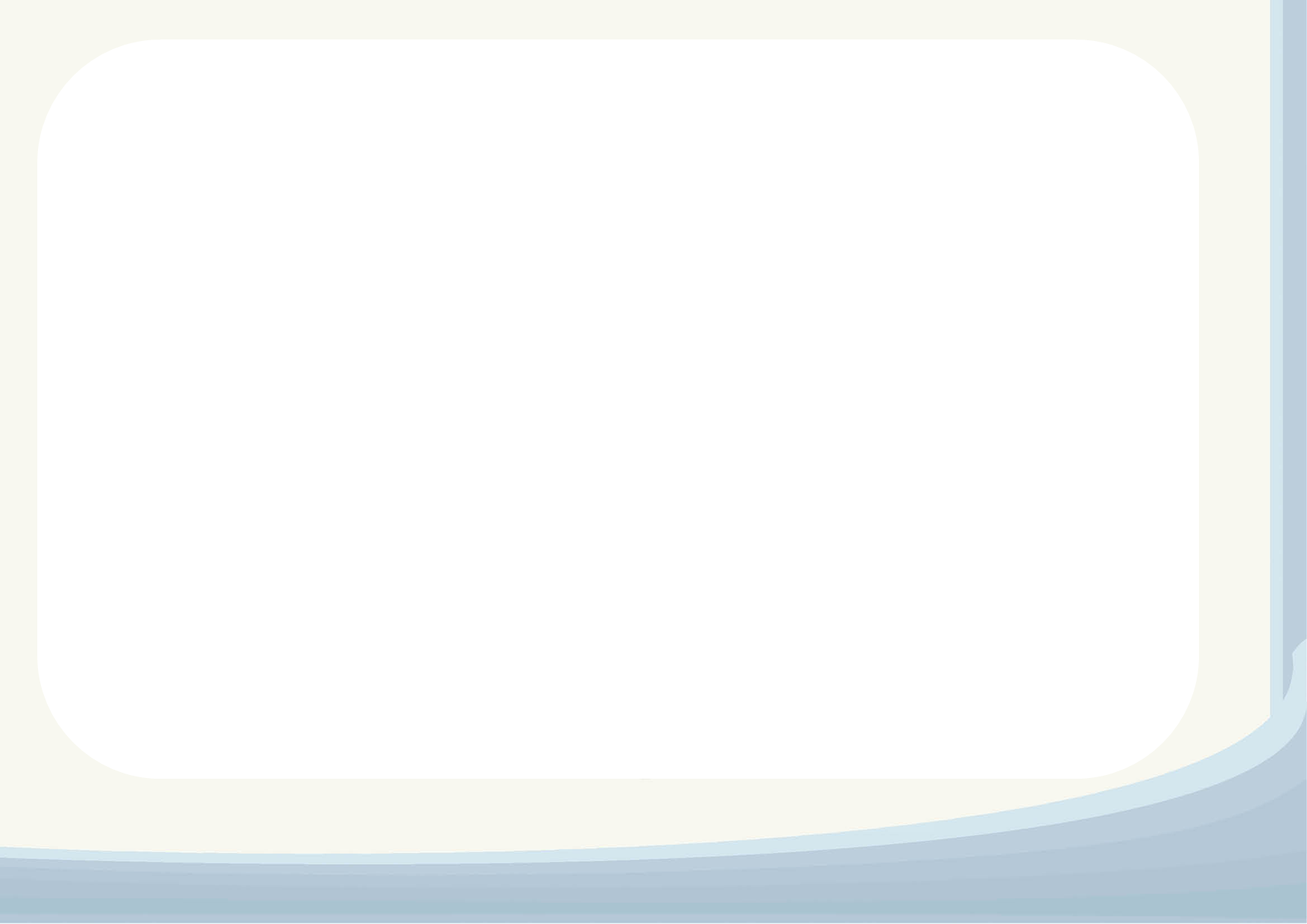 Профильный ЕГЭ по математике
по уровню сложности: 
задания 1-9 – базовый уровень; 
10- 19 – повышенный уровень;
 20 и 21 – высокий уровень сложности.


Задание с кратким ответом (1-14) считается выполненным, если верный ответ записан зафиксирован в бланке ответов № 1 в виде целого числа и конечной десятичной дроби. При выполнении заданий с развернутым ответом части 2 в бланке ответов № 2 должно быть записано полное обоснованное решение и ответ для каждой задачи.
Правильное решение каждого из 1-14 заданий оценивается 1 баллом.
 Задания с развернутым ответом оцениваются от 0 до 4 баллов. Полное правильное решение каждого из заданий 15-17 оценивается 2 баллами, каждого из заданий 18 и 19 – 3 баллами.
Максимальный первичный балл за работу – 34,
затем перевод в 100 балльную шкалу.
17
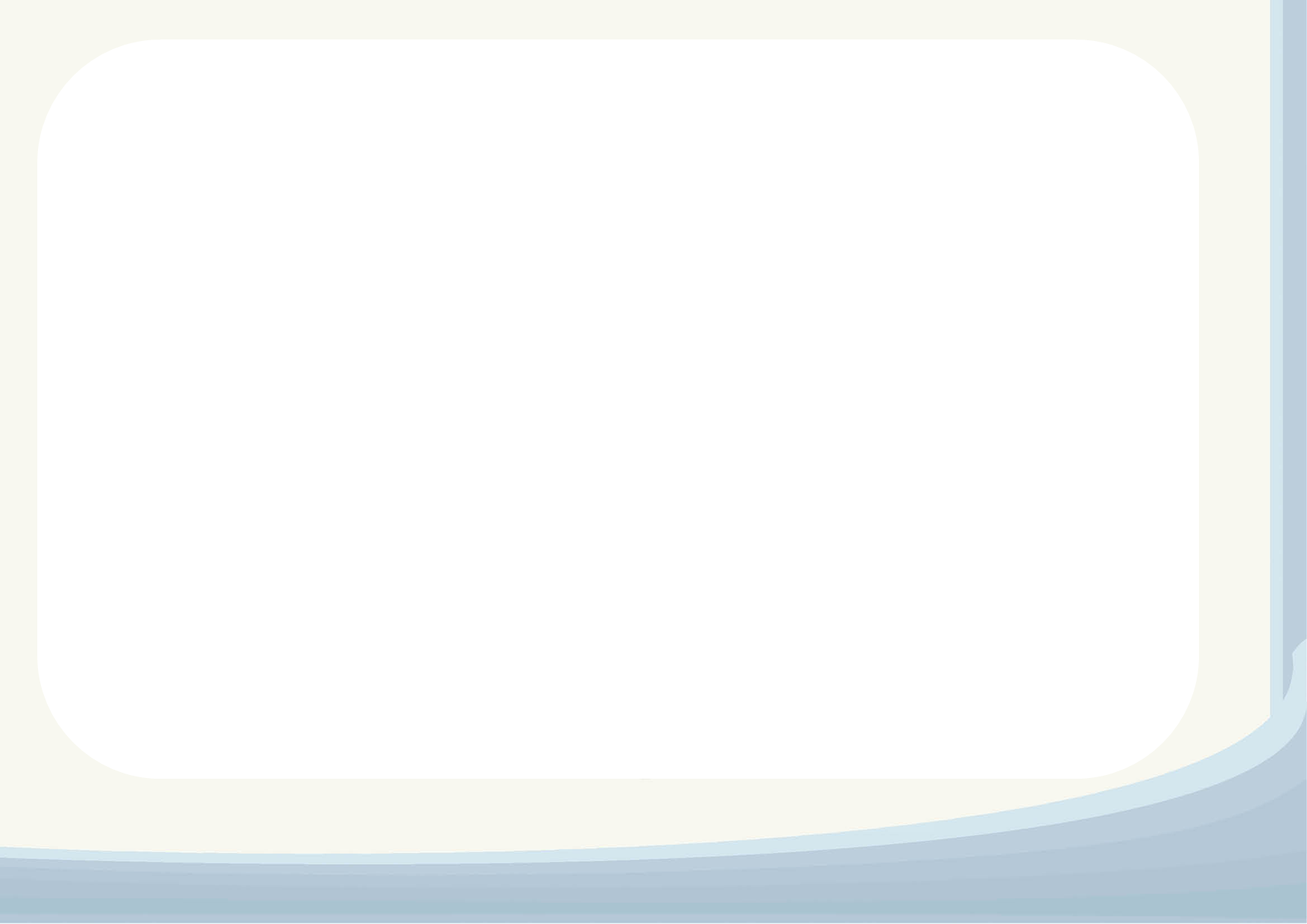 Изменение бланка № 1
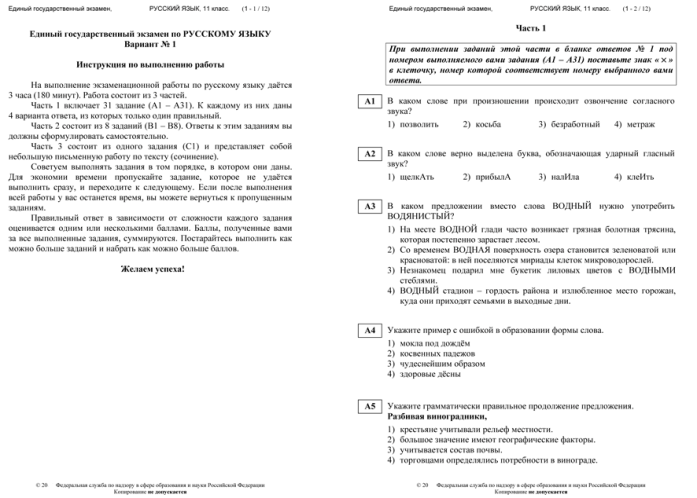 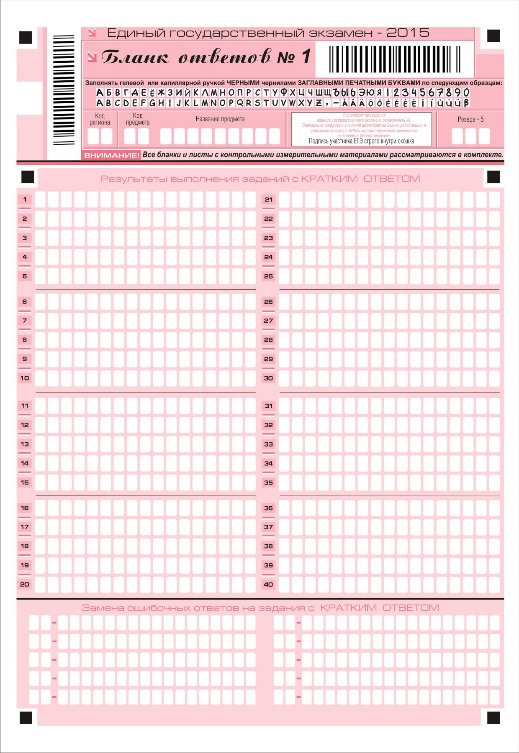 НУМЕРАЦИЯ
С
К
ВОЗНАЯ
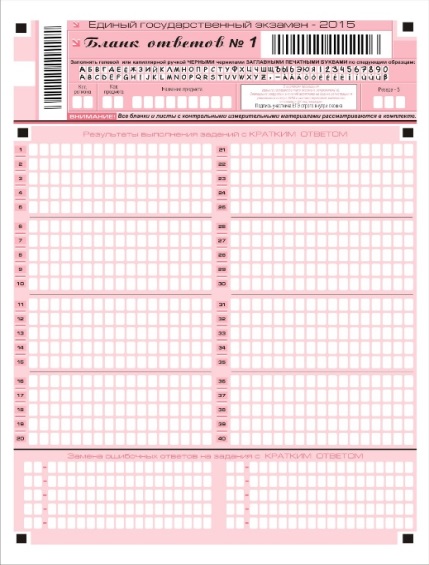 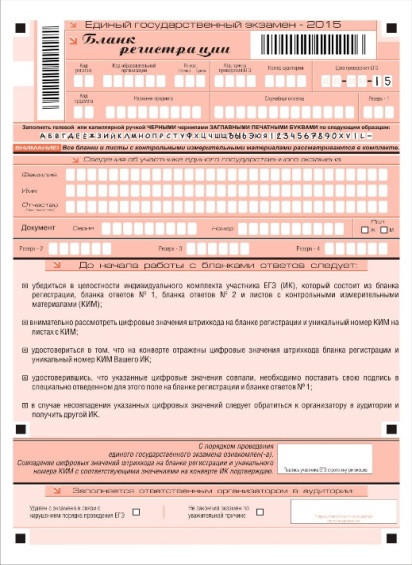 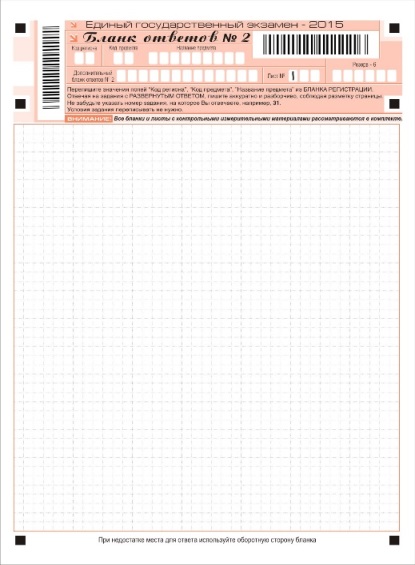 Бланк регистрации, бланк ответов № 2 и дополнительный бланк ответов № 2 остались без изменений
18
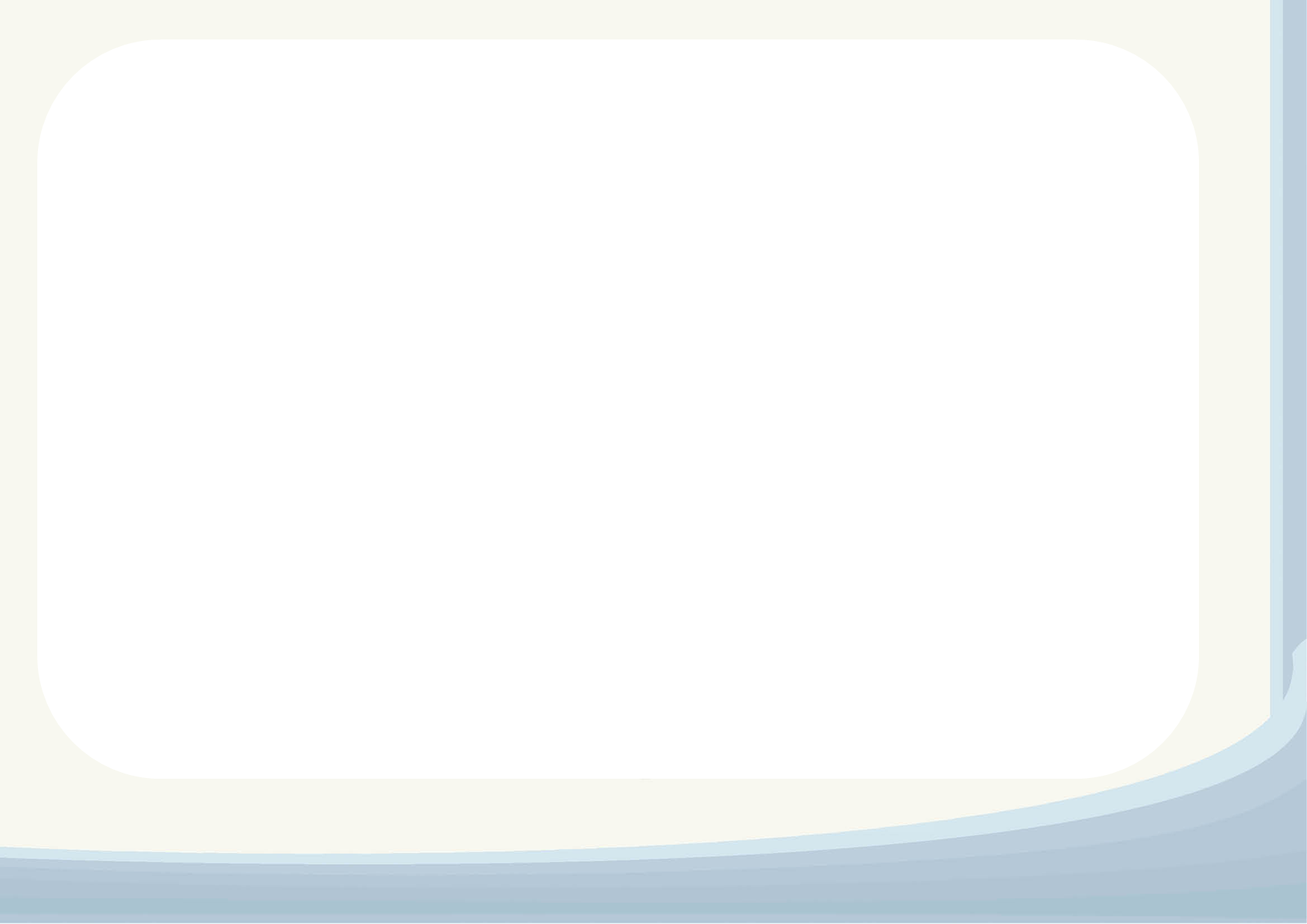 Изменение бланка № 1
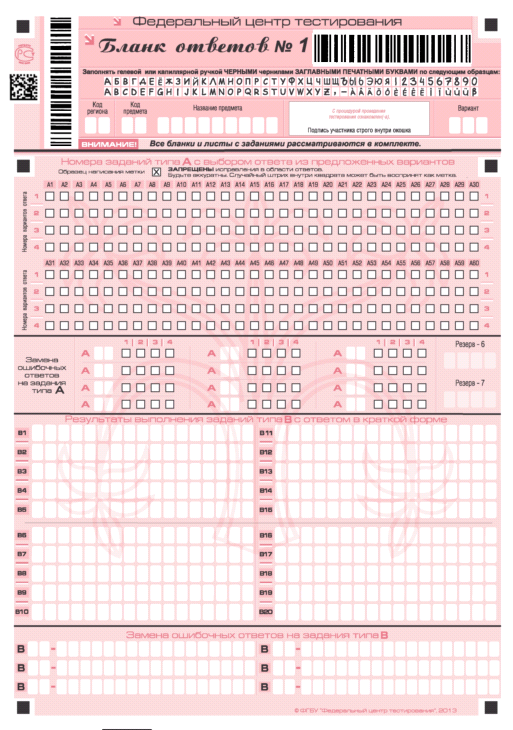 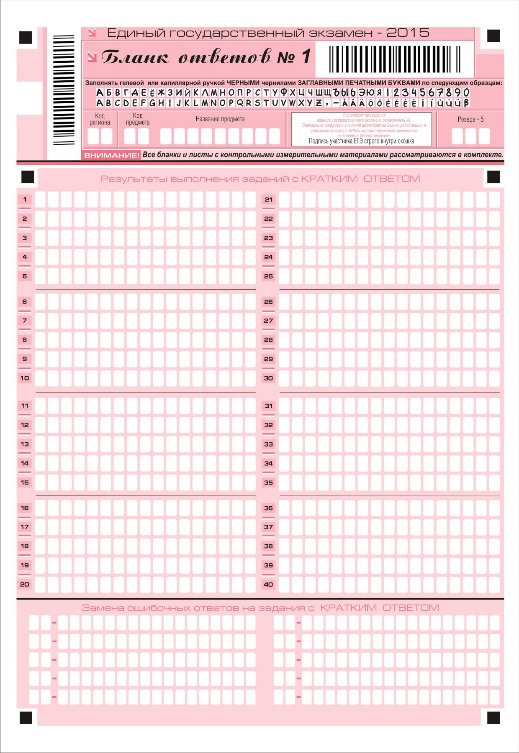 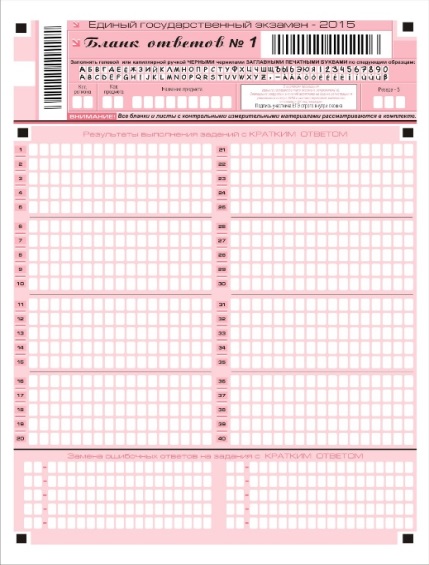 19
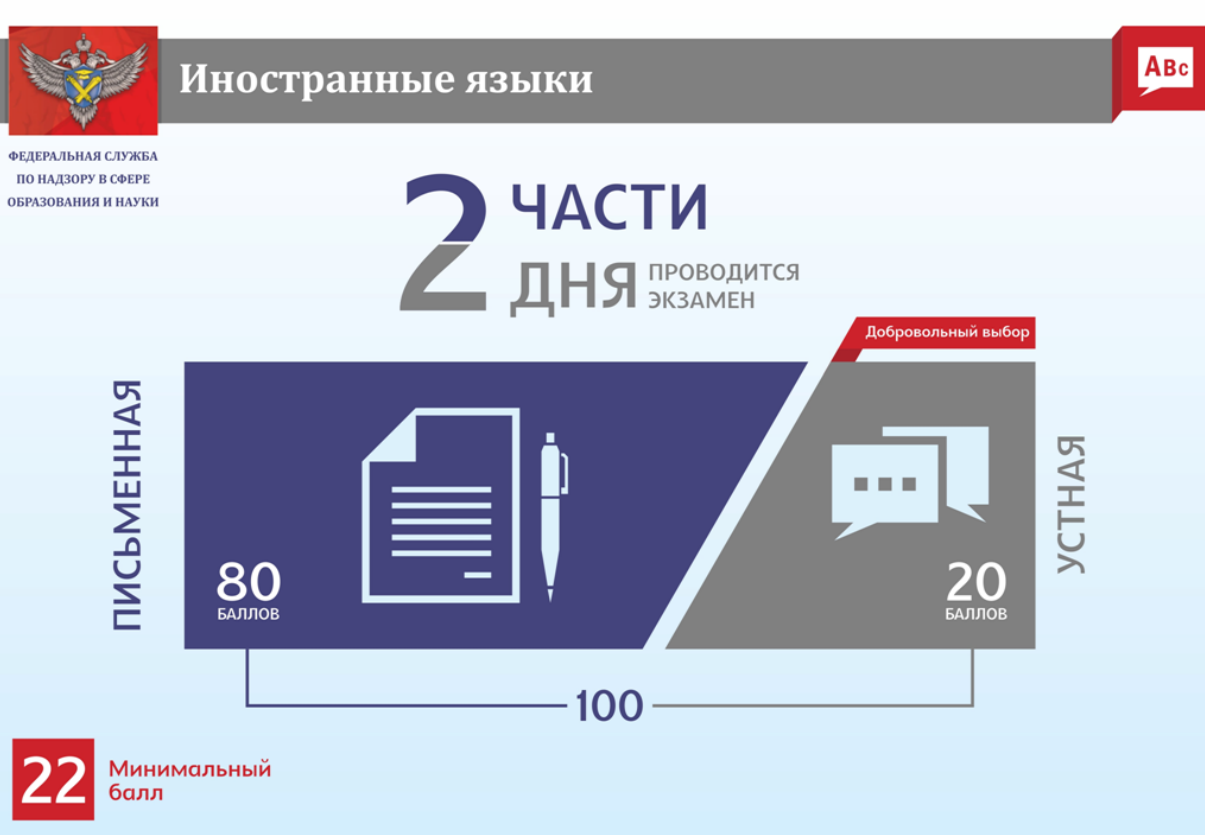 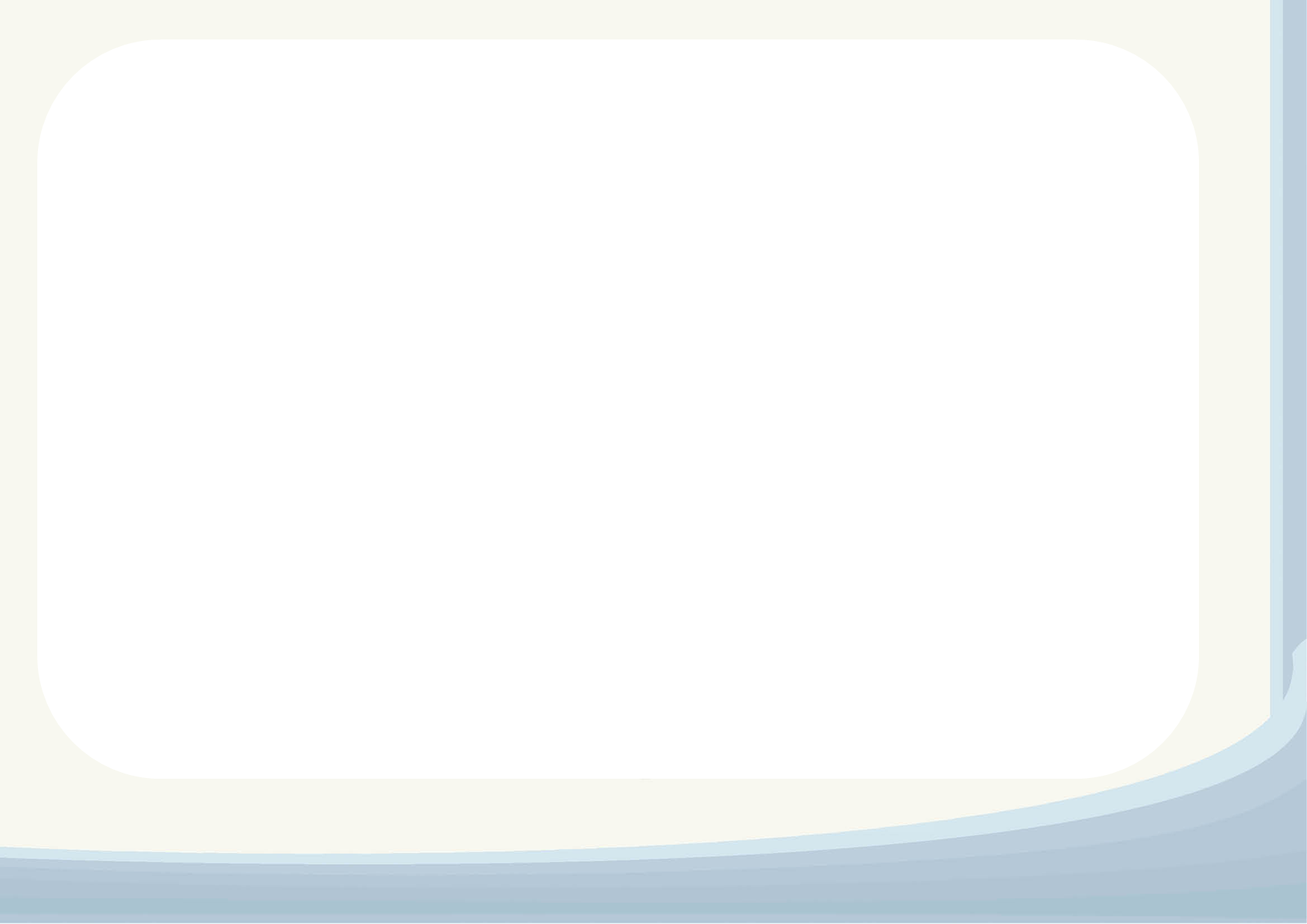 Дополнительные «сервисы» ЕГЭ
20
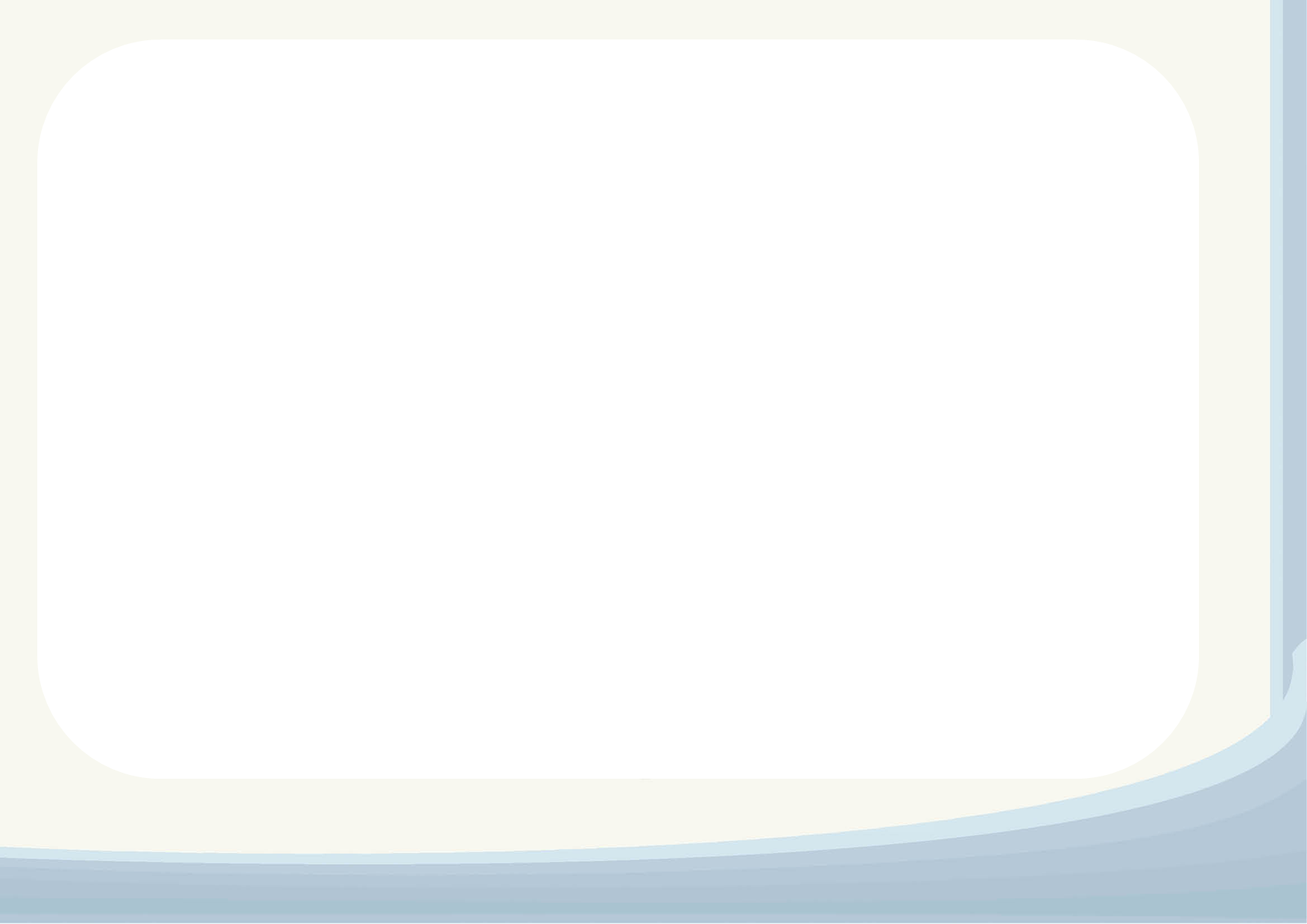 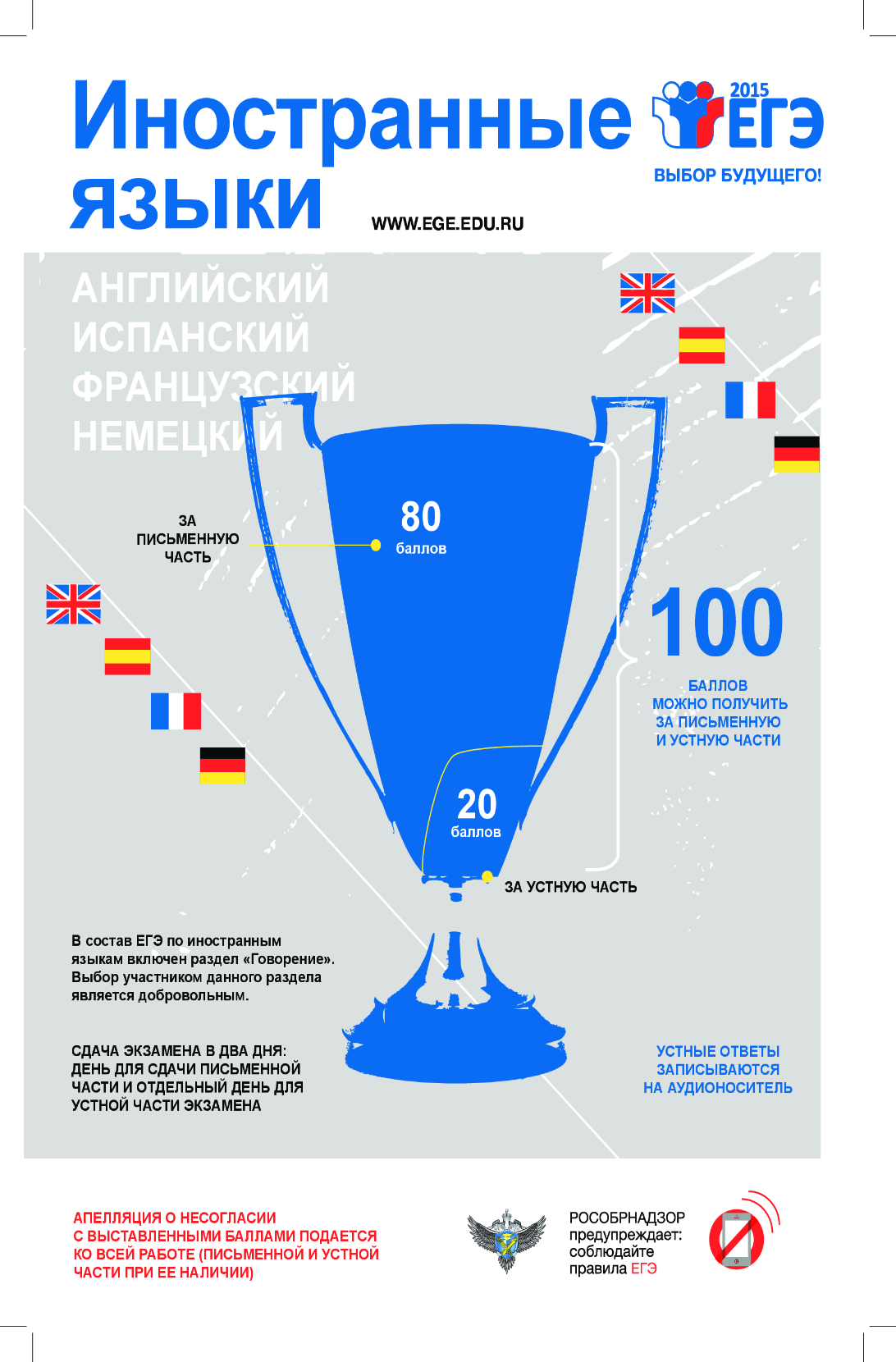 21
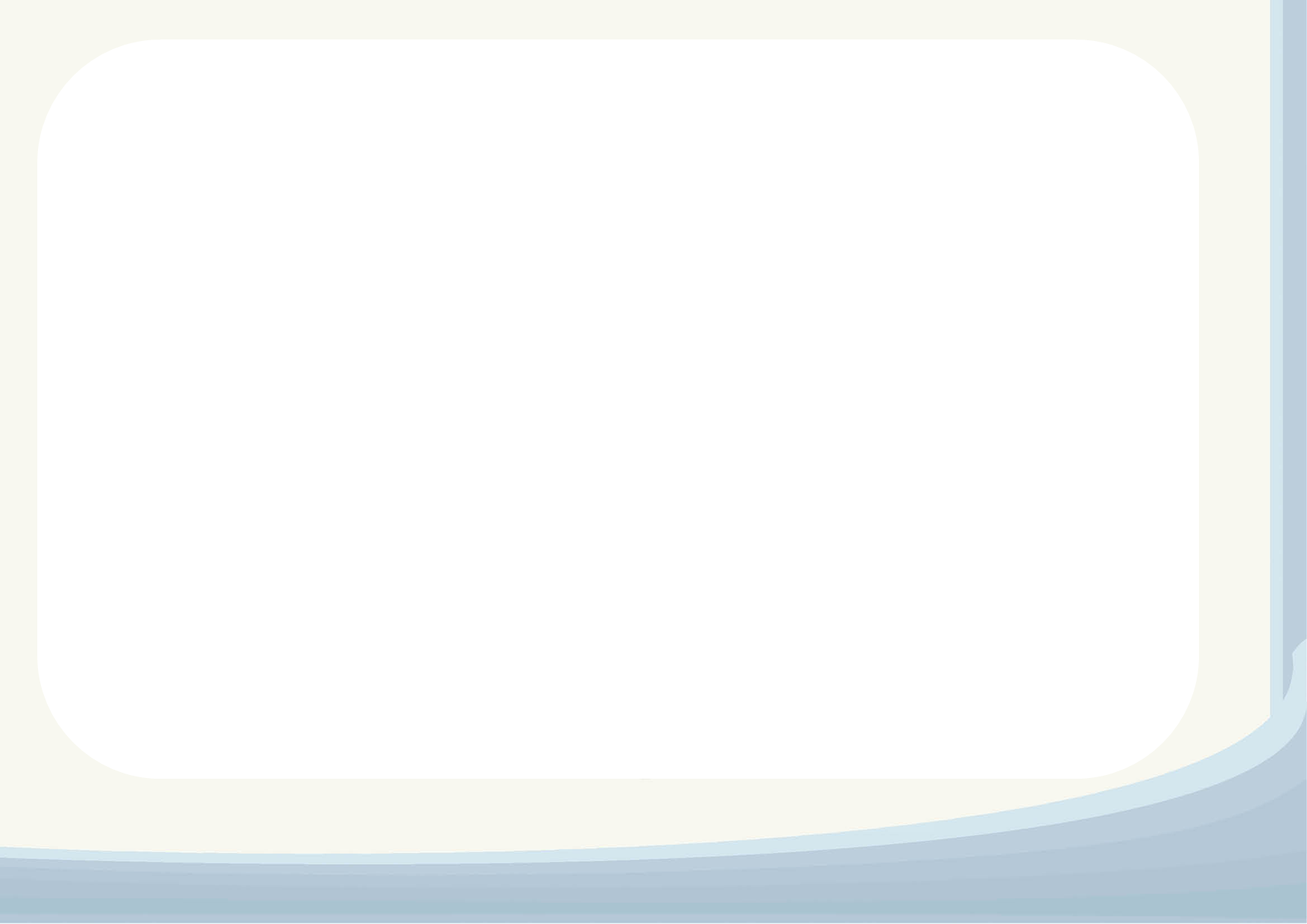 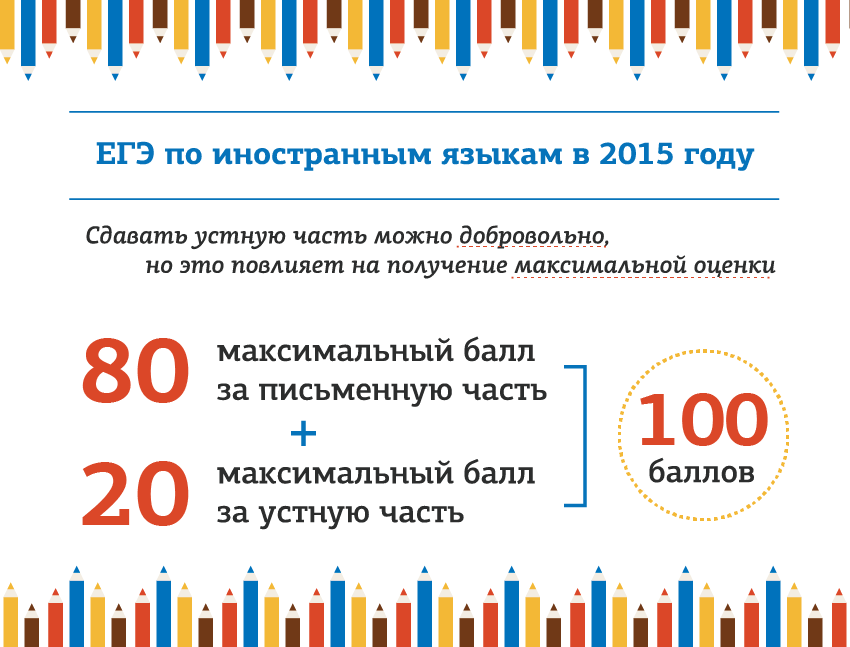 22
Устная часть по иностранному языку
Процедура сдачи автоматизирована:
АРМ участника для записи, потоковой записи и прослушивания
При проведении экзамена по иностранному языку в экзамен будет включен раздел «Говорение» на добровольной основе
В расписании отдельные дни для устной части, 2 дня в июне
Электронная подпись члена ГЭК
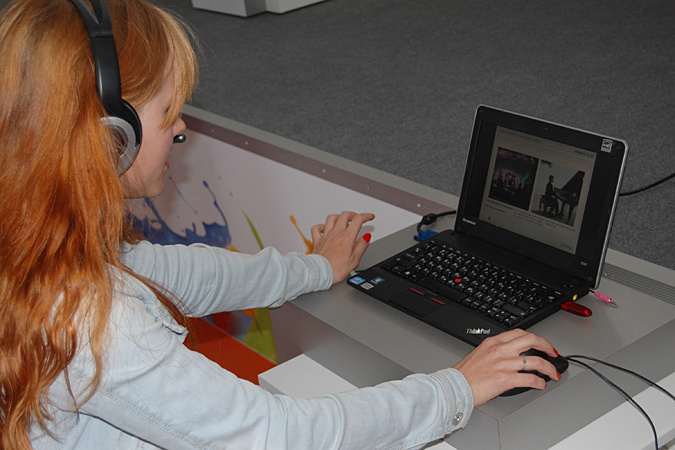 Иностранный язык оценивается как один предмет.
Апелляция к предмету целиком
Баллы:
письмо - 80 баллов;
устная часть  - 20 баллов;
минимальный балл – 22
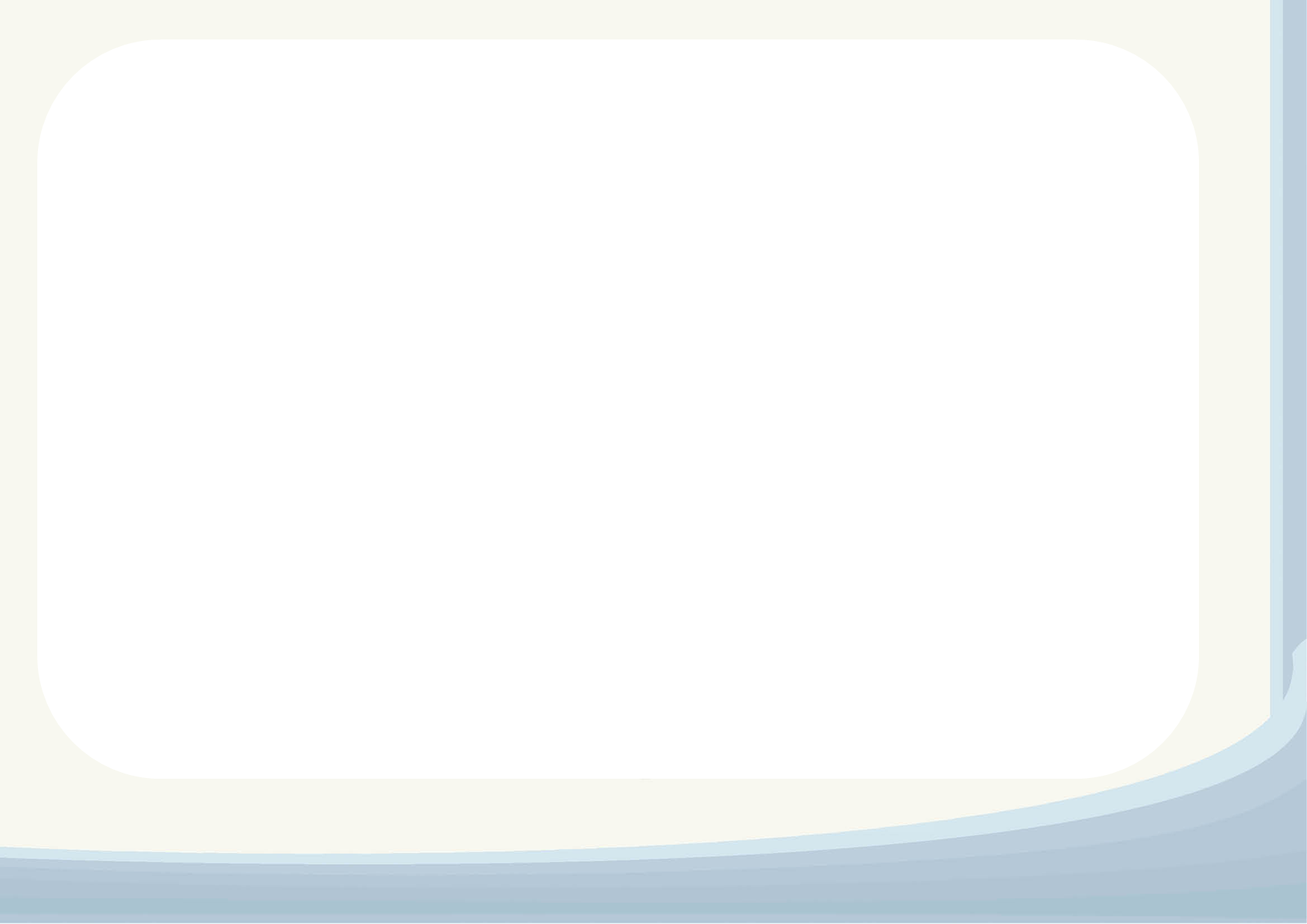 Апробация раздела «говорения» по иностранному языку
Процедура сдачи экзамена полностью автоматизирована и будет проходить за компьютером и подключенной гарнитурой. Экзаменуемый в форме монологических высказываний дает последовательно ответы на задания, а запись устных ответов осуществляется на электронный носитель. Участник ЕГЭ будет иметь возможность проверить качество записи своего голоса как перед экзаменом, так и после экзамена
Участвуют 43 региона, в том числе Пензенская область
26 февраля 2015 г.
1 ППЭ – лицей № 55 г. Пензы
Участники: 100 человек
Для проведения устного экзамена используется два типа аудиторий: подготовки и проведения
24
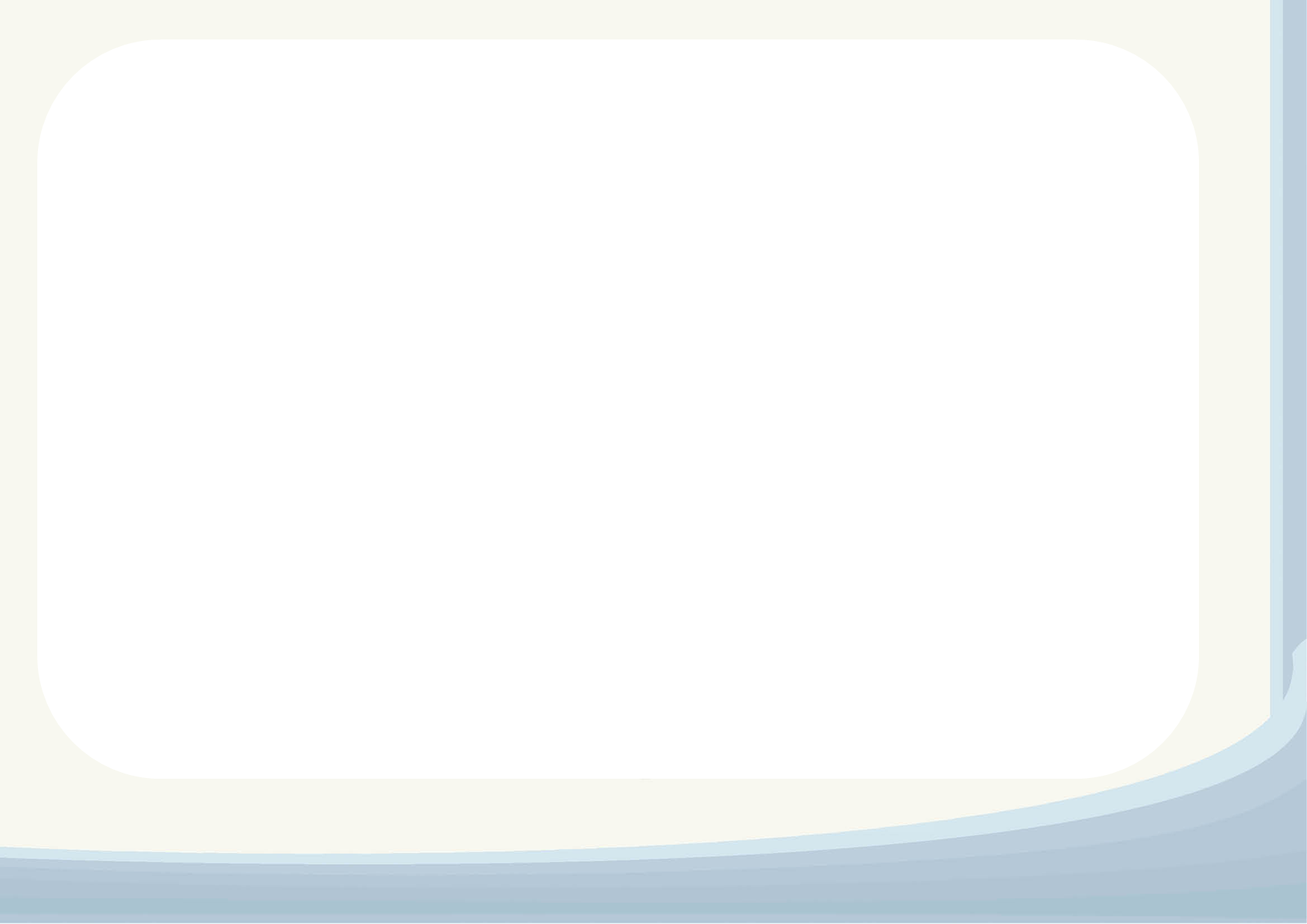 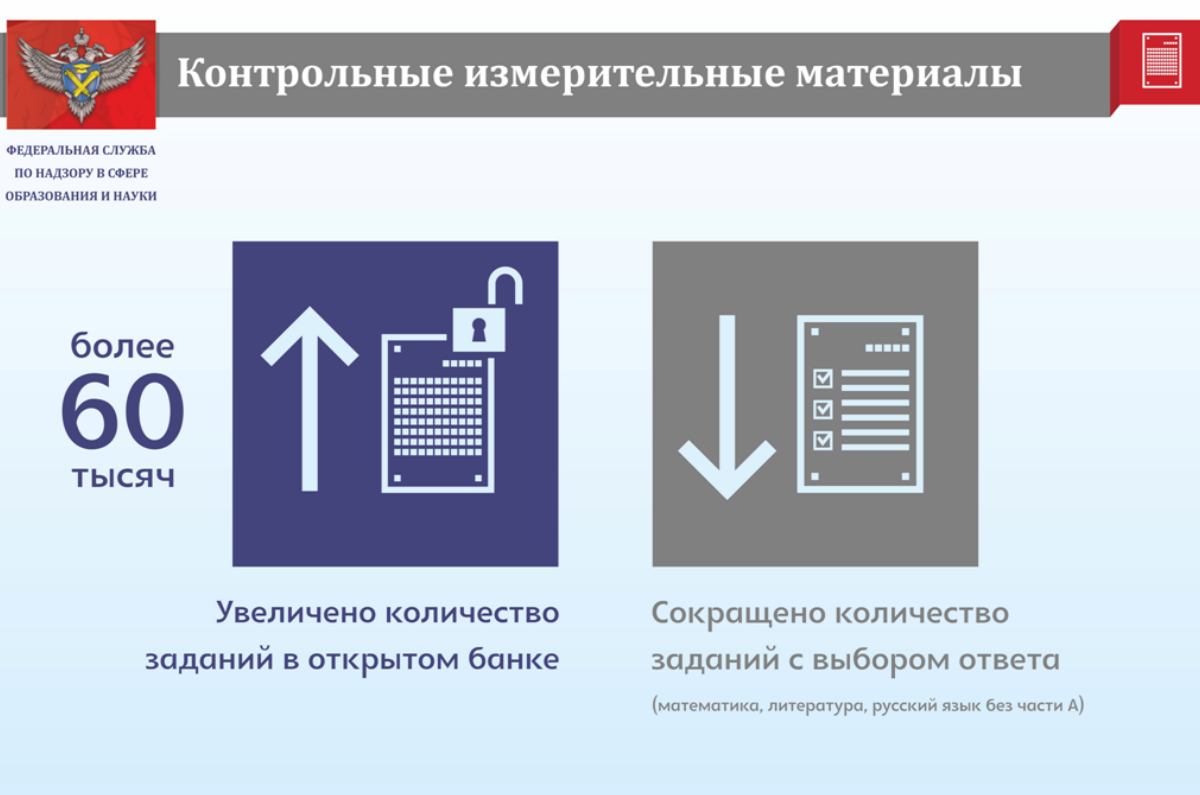 Порядок проведения ГИА по образовательным программам среднего общего образования, утвержденный приказом Минобрнауки России  от 26.12.2013г. № 1400)
25
Изменения в ЕГЭ 2015
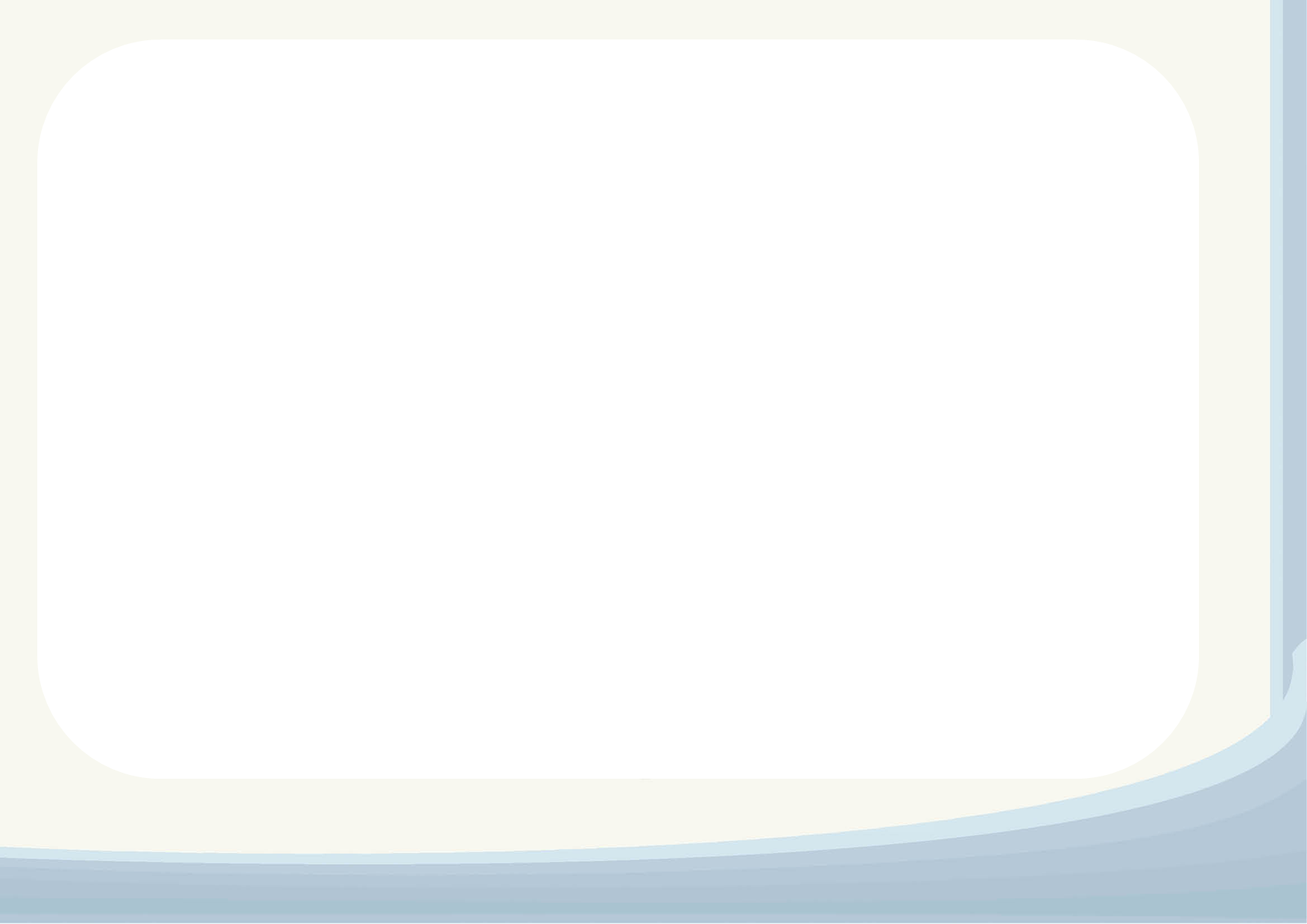 Совершенствование структуры КИМ
Изменение содержания КИМ в соответствии с требованиями ФГОС;
Увеличение числа заданий с кратким и развернутым ответом и частичное сокращение количества заданий c выбором одного ответа;
Сквозная нумерация заданий без указания типа заданий (А, В, С)
26
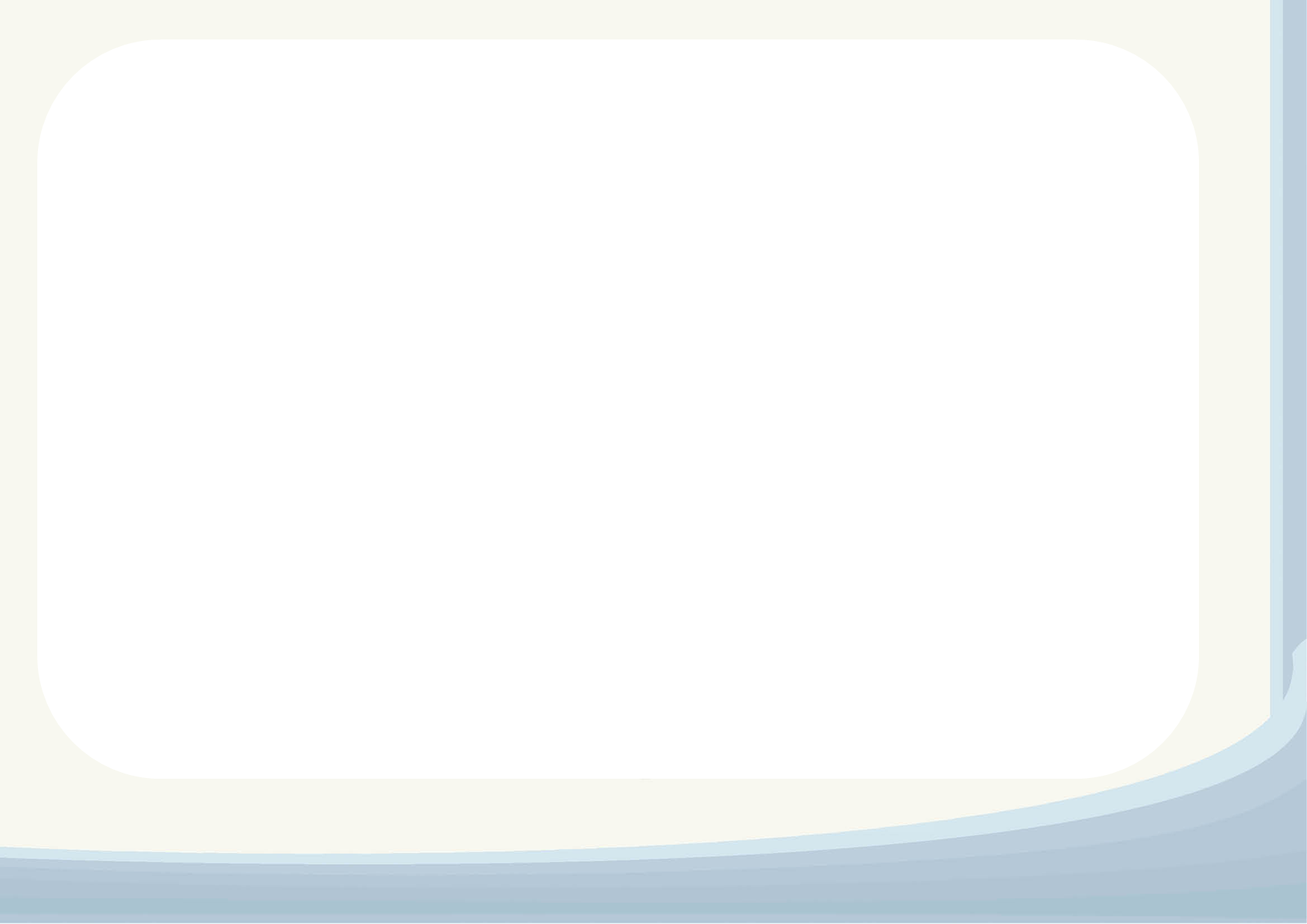 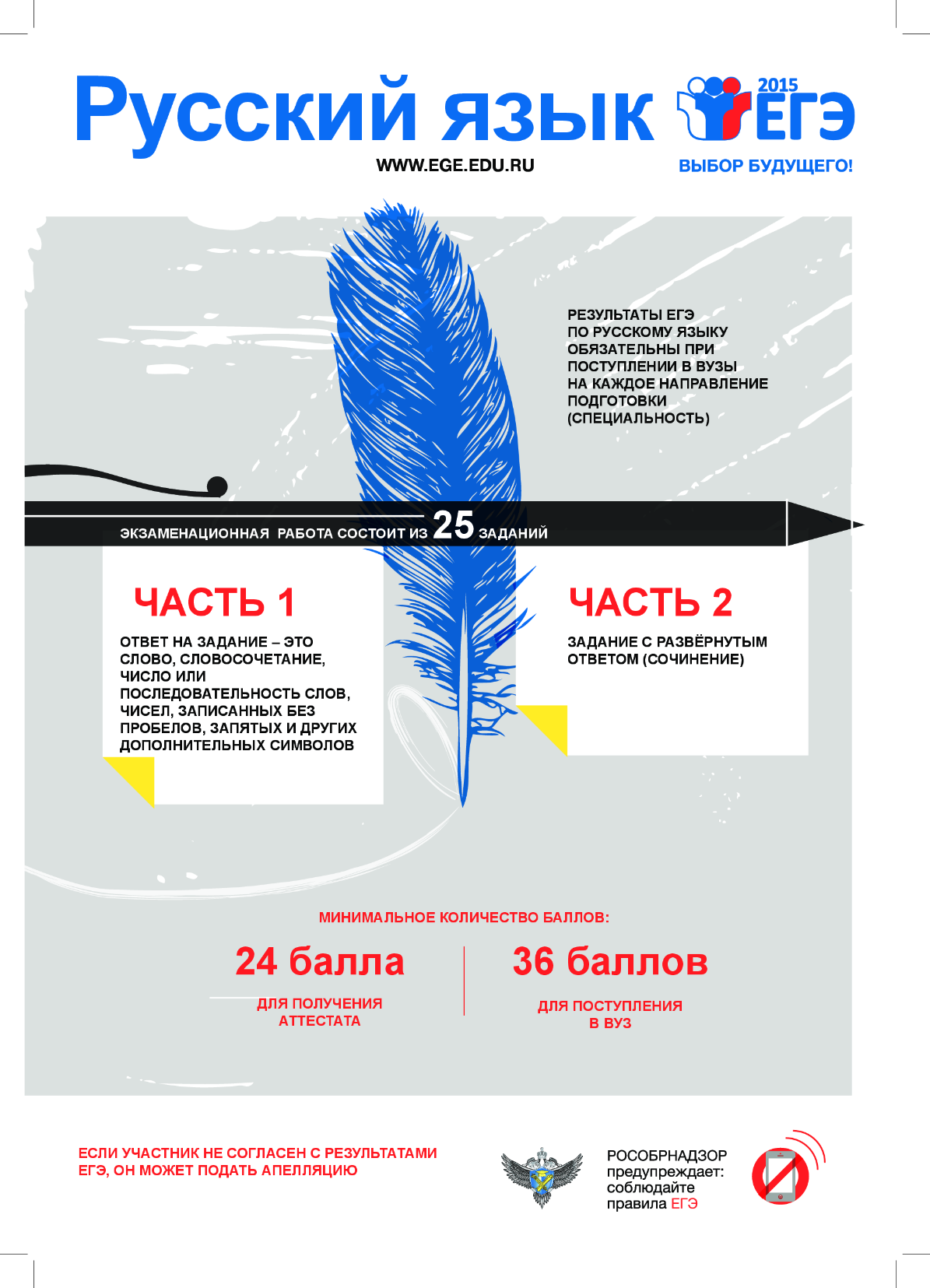 27
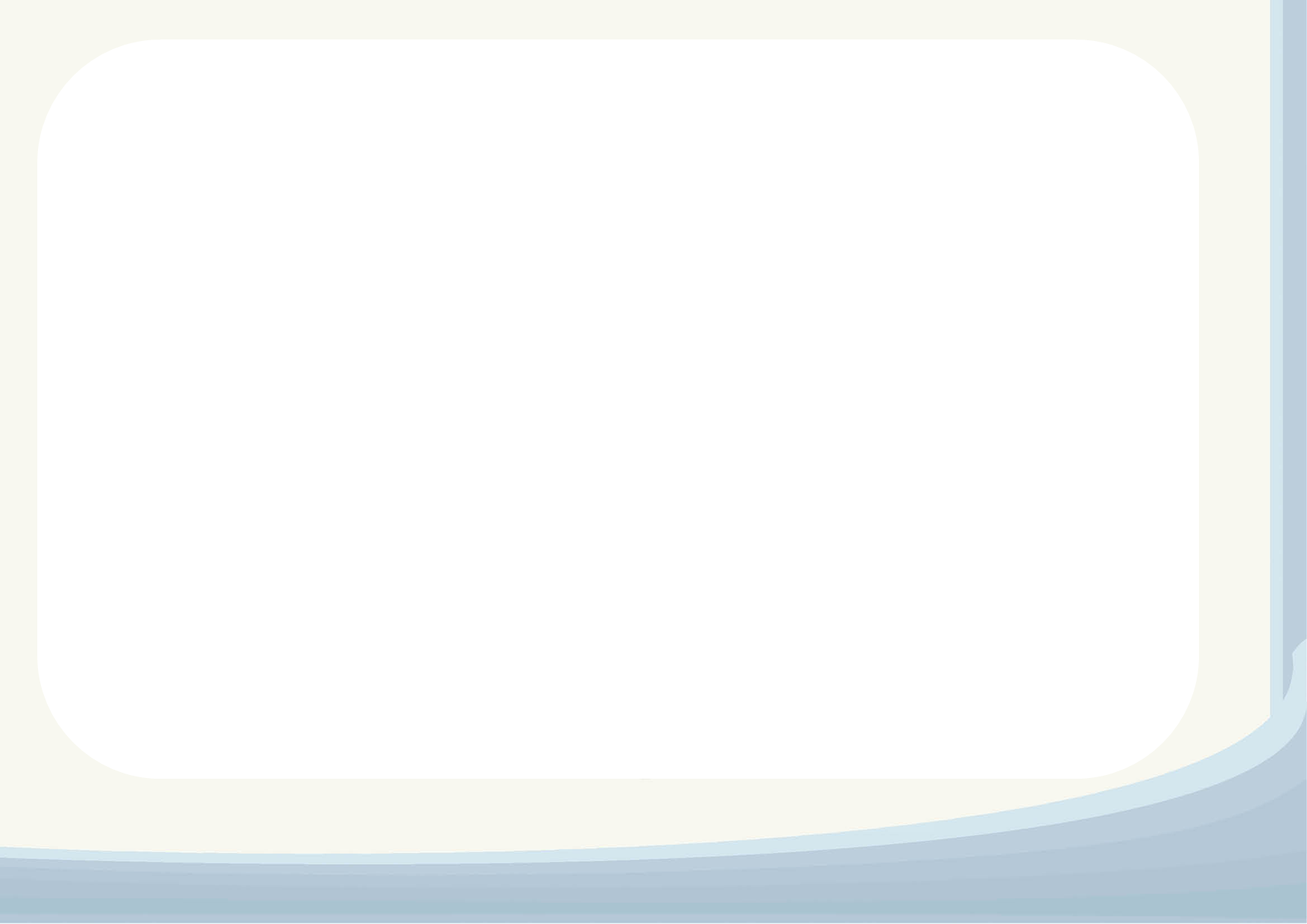 Совершенствование структуры КИМ
Изменилось количество частей и заданий в экзаменационной работе (количество заданий сократилось с 39 до 25)
Изменен формат заданий работы 
Изменен максимальный балл за выполнение работы (уменьшен с 64 до 55).
При проверке понимания лексического значения слова в содержание экзаменационного теста включена работа со словарной статьёй
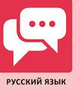 28
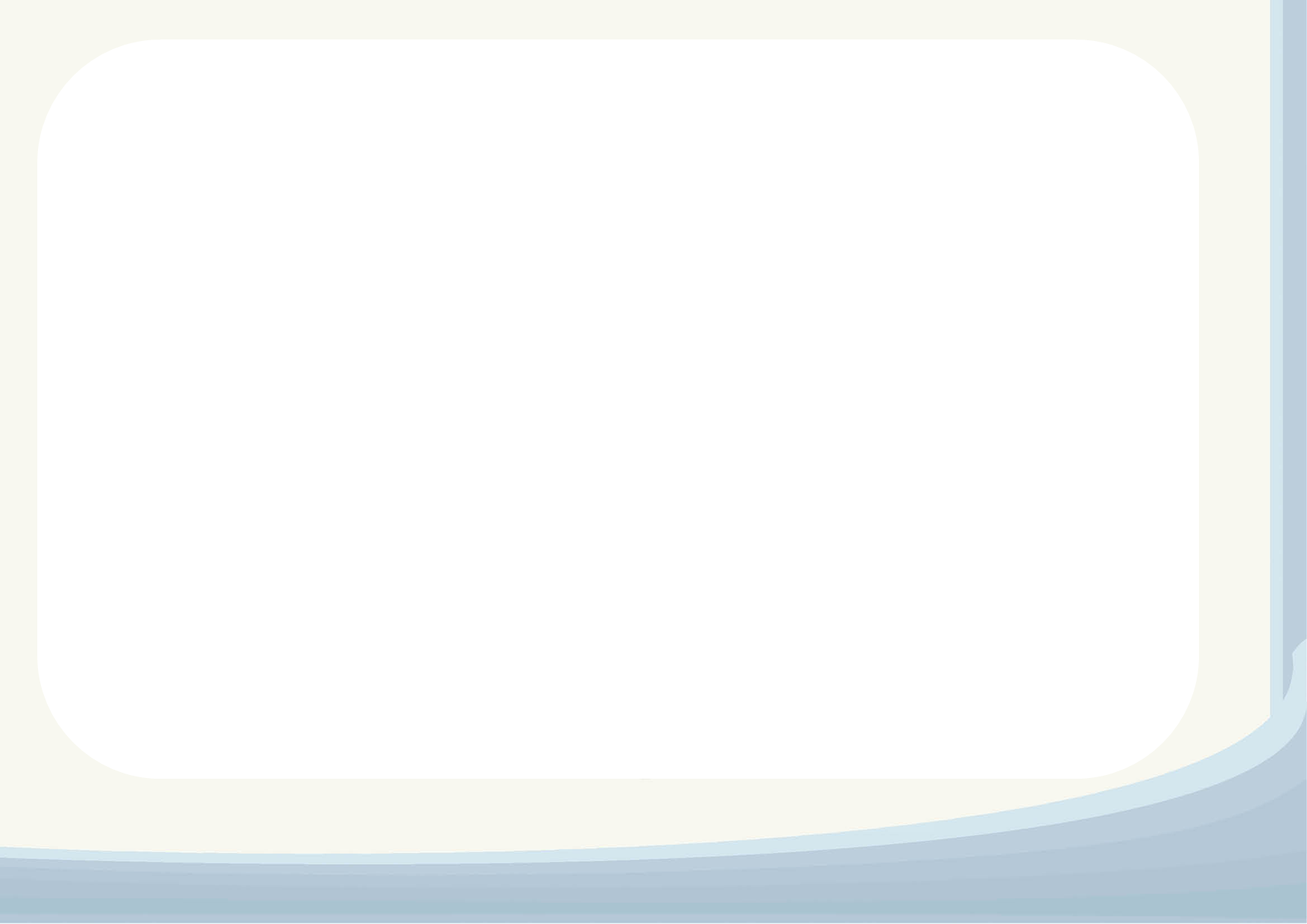 Совершенствование структуры КИМ
Оптимизирована структура экзаменационной работы:
     в каждом из пяти содержательных блоков-модулей сокращено по одному заданию на   выбор и запись одного правильного ответа из предложенного перечня ответов;
задания на обращения к социальным реалиям (4, 9, 16, 20) в блоках «Человек. Общество. Познание. Духовная культура», «Экономика», «Политика» и «Право», а также задание 12 в блоке «Социальные отношения», направленное на поиск социальной информации, представленной в различных знаковых системах (таблица, диаграмма), даны в виде задания на множественный выбор (по типу бывших В4 и В7);
за счет изменения структуры каждого из пяти содержательных блоков-модулей в каждом варианте КИМ блок заданий, направленных на проверку определенных умений (бывшее В1–В8), сократился на два задания (бывшие В4 и В7)
 под № 21 введено задание, проверяющее знание основ конституционного строя РФ, а также прав и свобод человека и гражданина.
общее количество заданий работы сократилось на одно задание (36 вместо 37).
Изменен максимальный первичный балл за выполнение всей работы (62 вместо 60).
Изменена форма записи ответа на каждое из заданий 1, 2, 5–7, 10, 13, 14, 17, 18, 23: в КИМ 2015 г. требуется записывать цифру, соответствующую номеру правильного ответа.
Усовершенствованы критерии оценивания заданий 32 (бывшее С5), 35 (бывшее С8), 36 (бывшее С9).
Увеличено время выполнения работы с 210 до 235 минут.
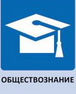 29
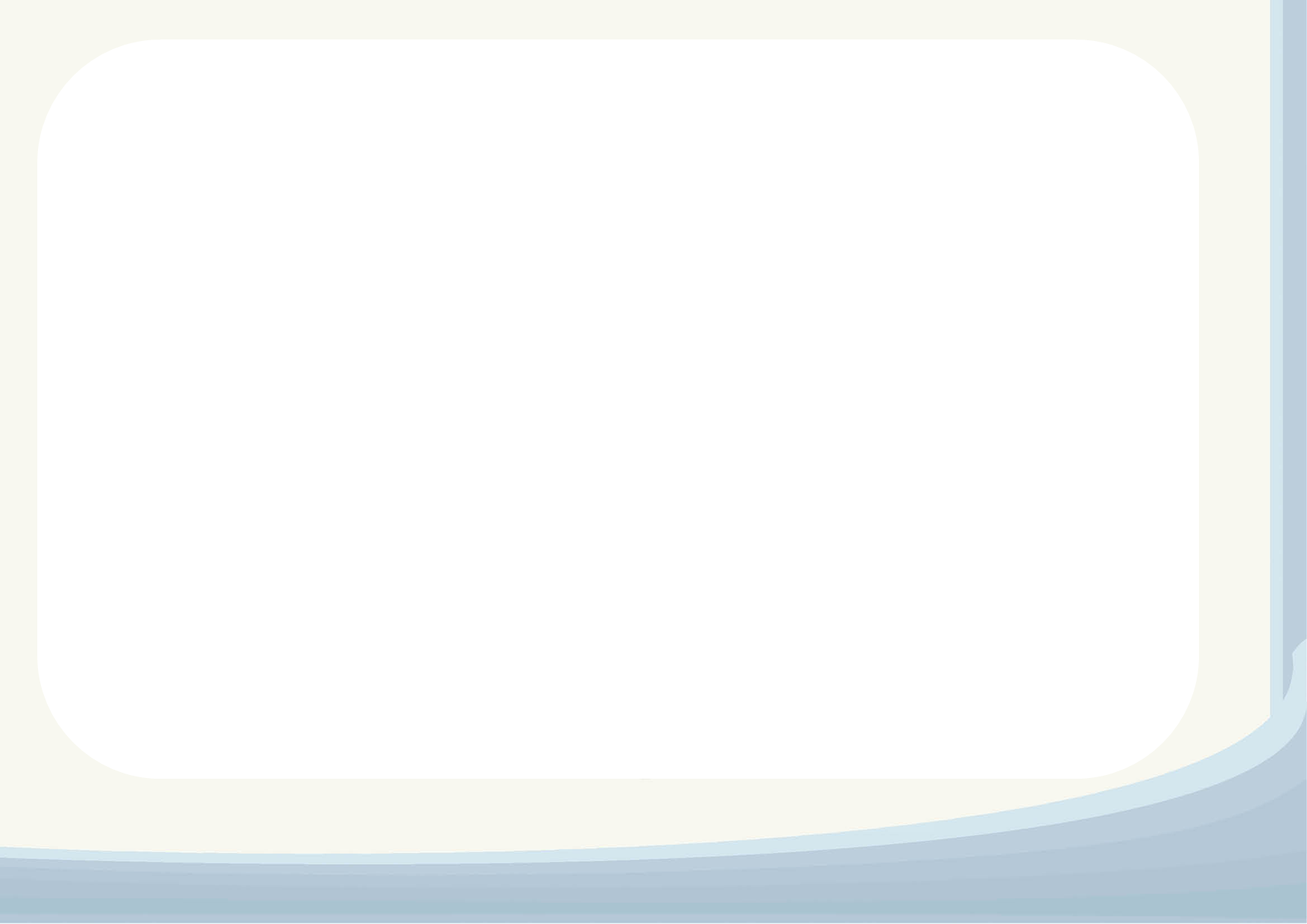 Совершенствование структуры КИМ
Изменена структура варианта КИМ: каждый вариант состоит из двух частей (все задания с выбором ответа и с кратким ответом (не считая расчетных задач) объединены в одну часть работы в связи с изменением формы бланка ответов № 1). Задания в варианте представлены в режиме сквозной нумерации без буквенных обозначений А, В, С.
Число заданий сокращено с 35 до 32. При этом на два задания уменьшено число расчетных задач, входящих в последнюю часть работы, и на  одно задание уменьшено число заданий базового уровня по электродинамике.
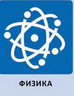 30
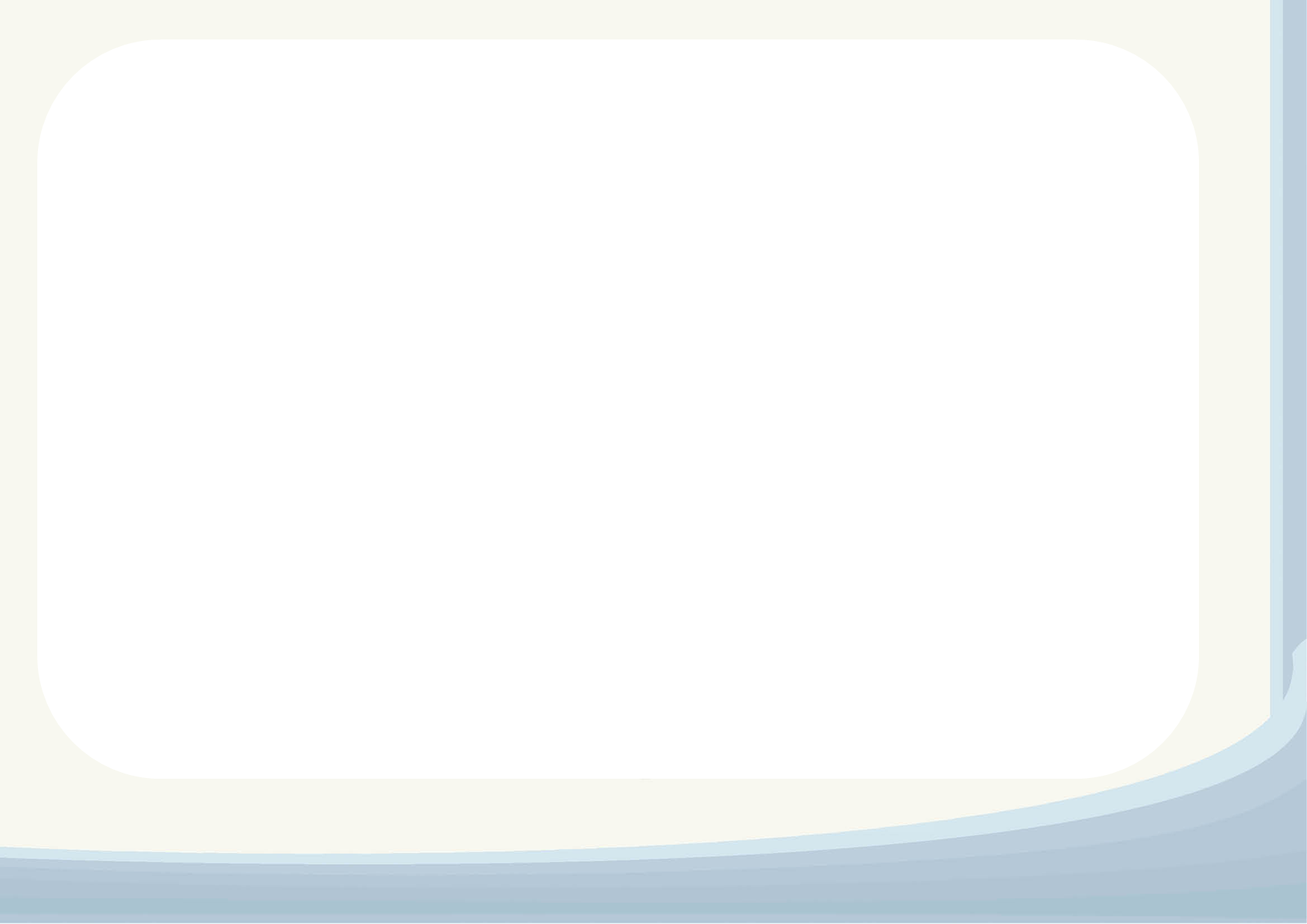 Совершенствование структуры КИМ
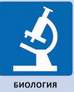 1) Уменьшено число заданий в экзаменационной работе с 50 до 40

2) Уменьшено число заданий с выбором одного верного ответа с 36 до 25

3) Увеличено число заданий с развернутым ответом с 6 до 7
31
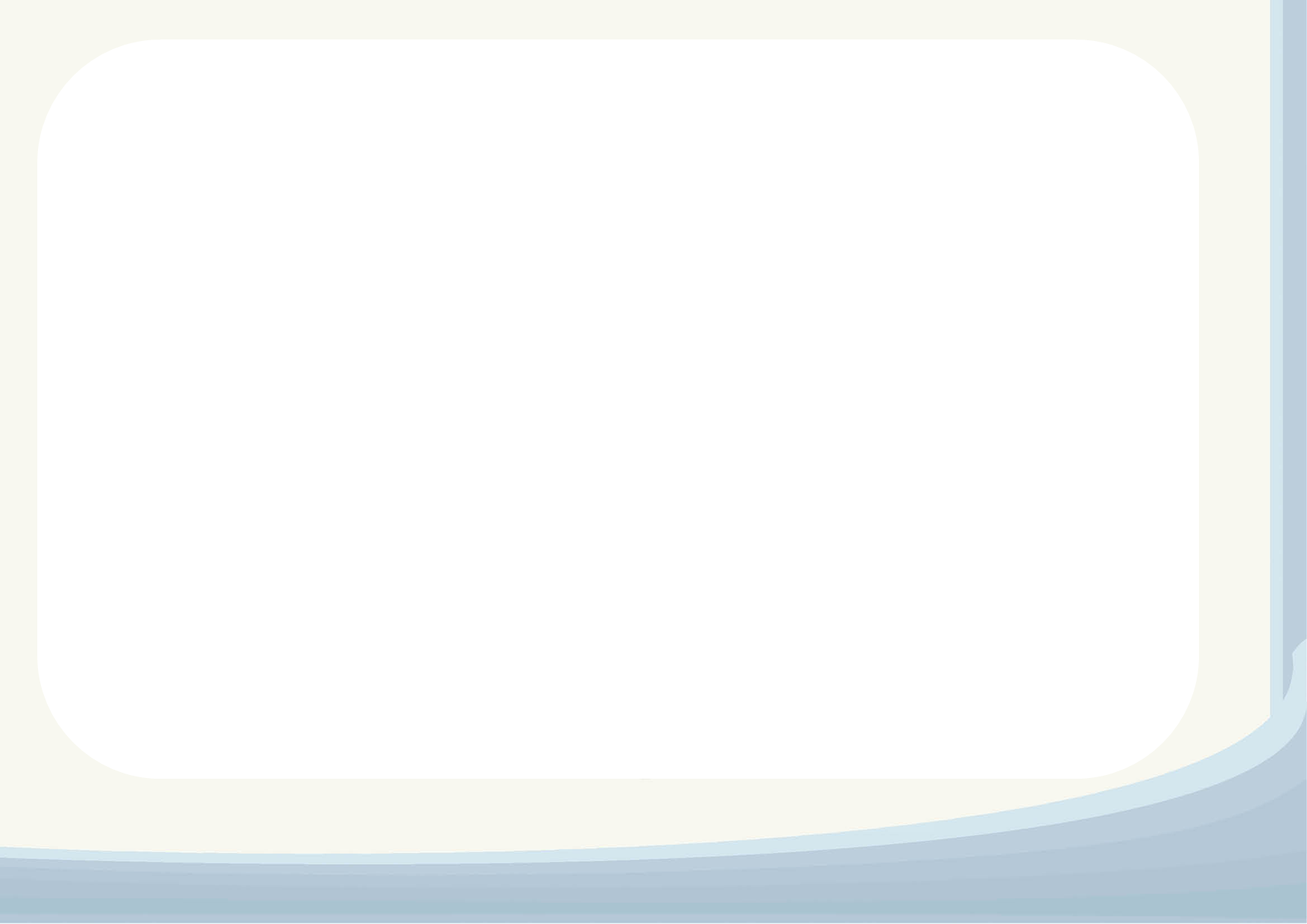 Принципиальных изменений структуры КИМ нет
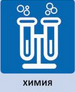 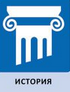 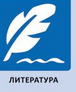 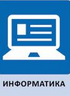 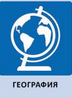 32
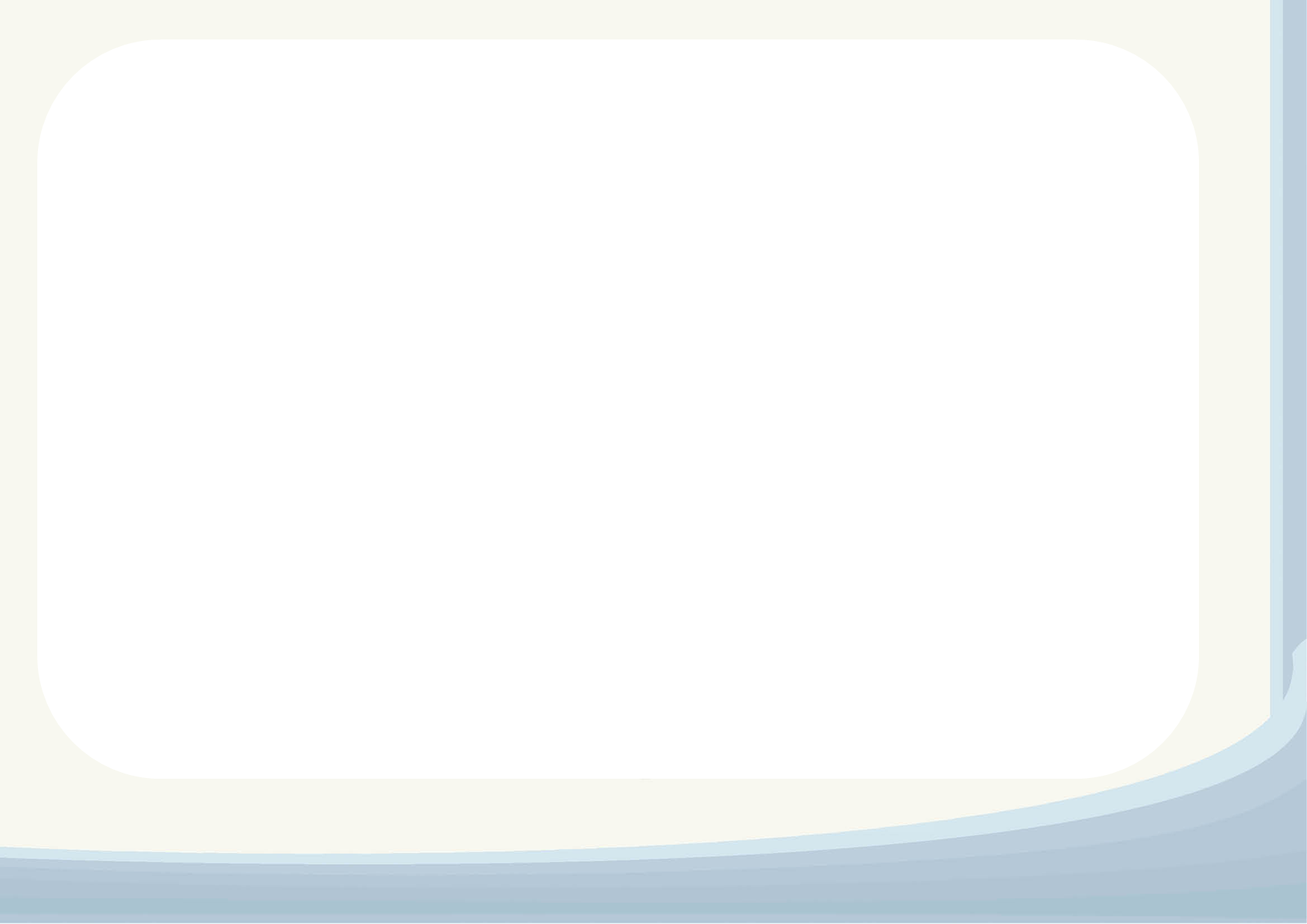 Сроки внесения сведений в РИС
33
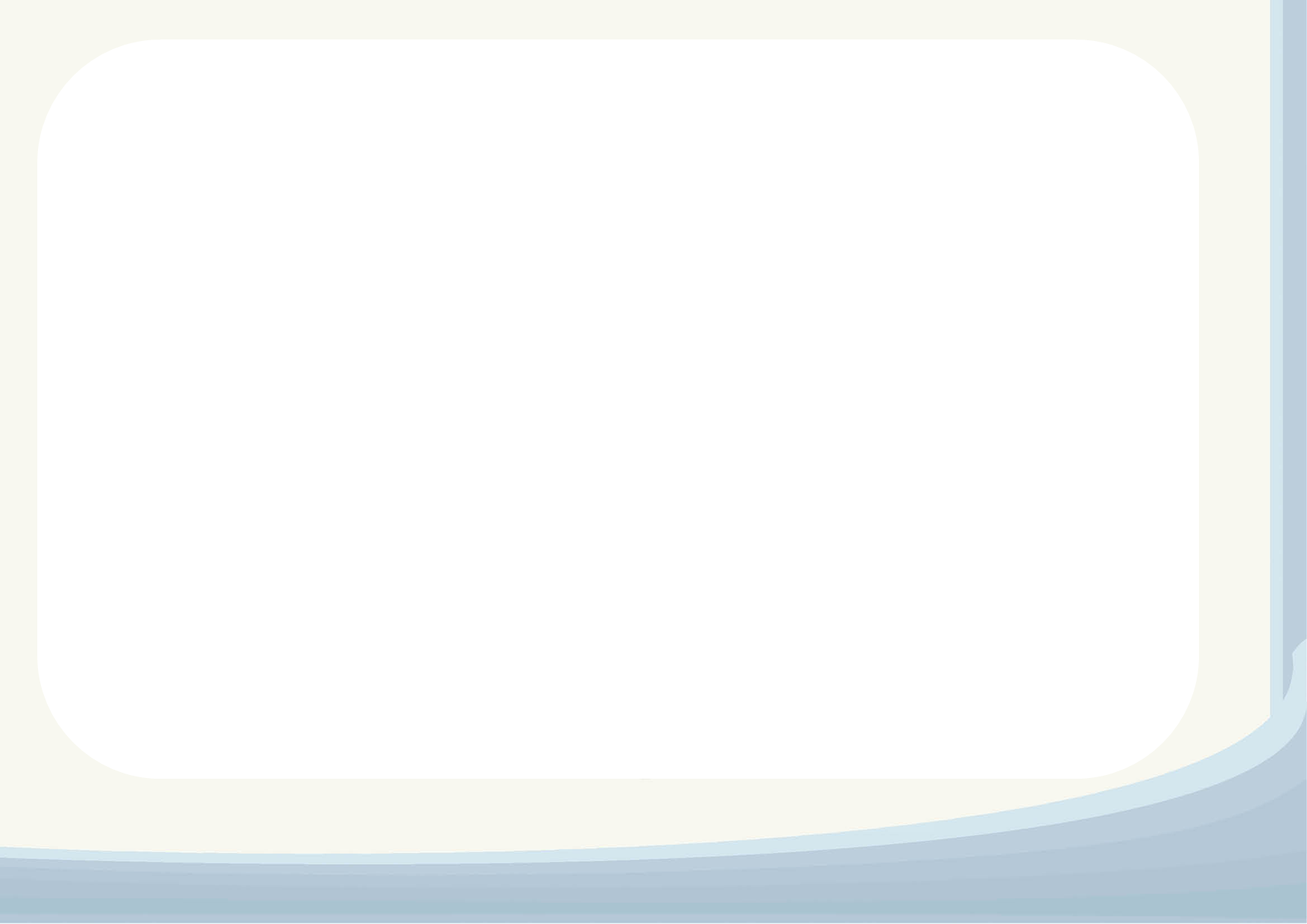 Сроки внесения сведений в РИС
34
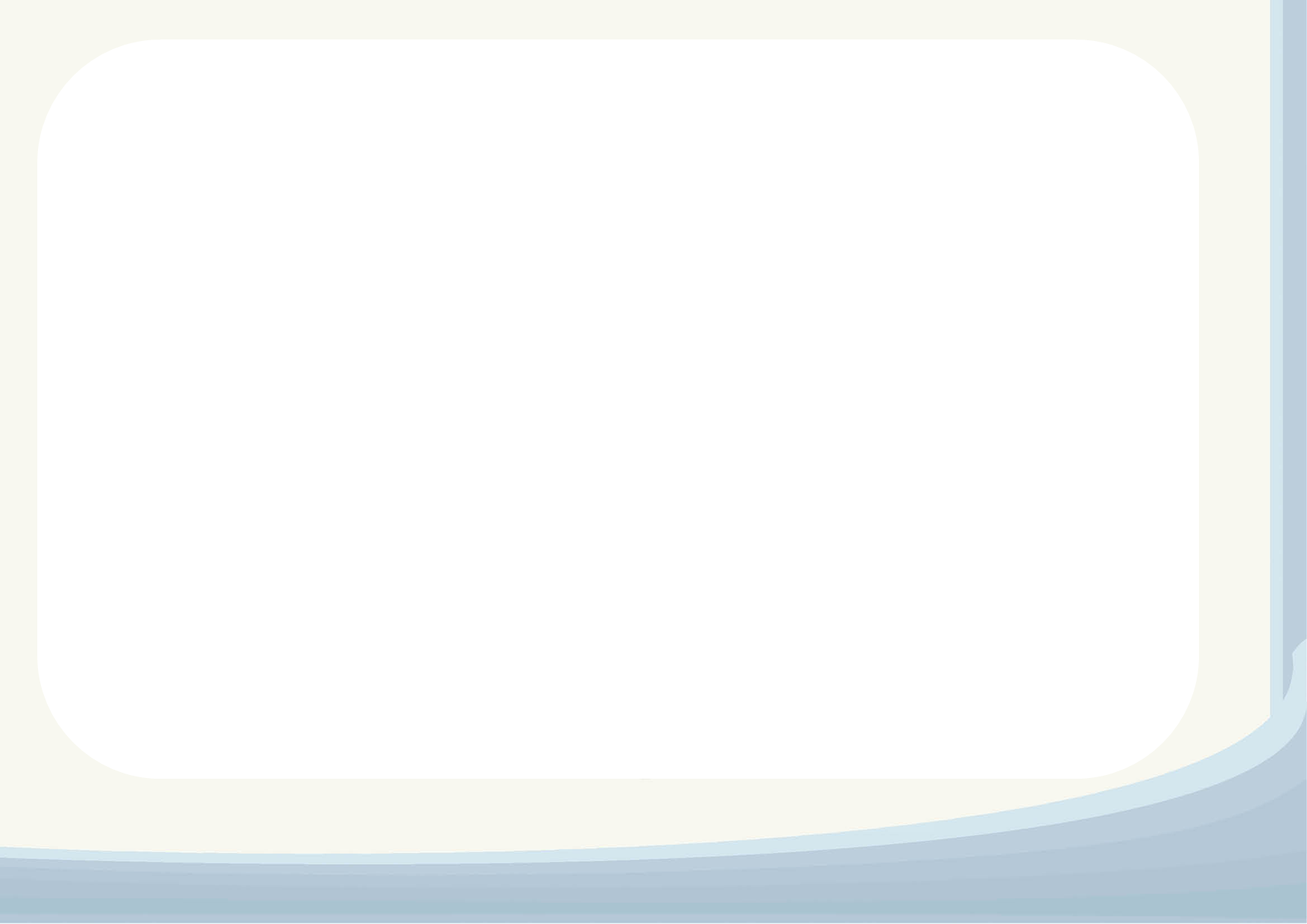 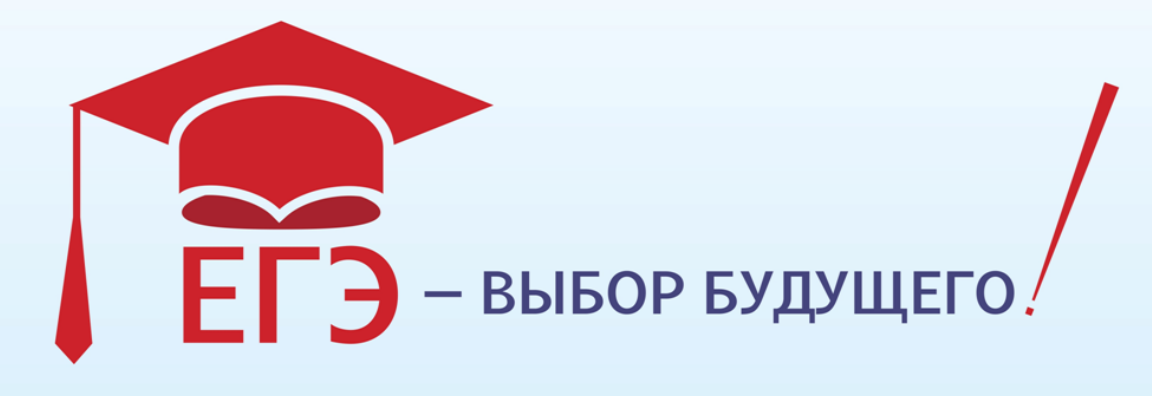 Приказ Минобрнауки России от 12.03.2014 № 177 «Об утверждении порядка и условий осуществления перевода обучающихся…» 
Сроки мониторинга: до 09.02.2015, 06.03.2015, 06.04.2015, 07.05.2015, 05.06.2015, 01.07.2015
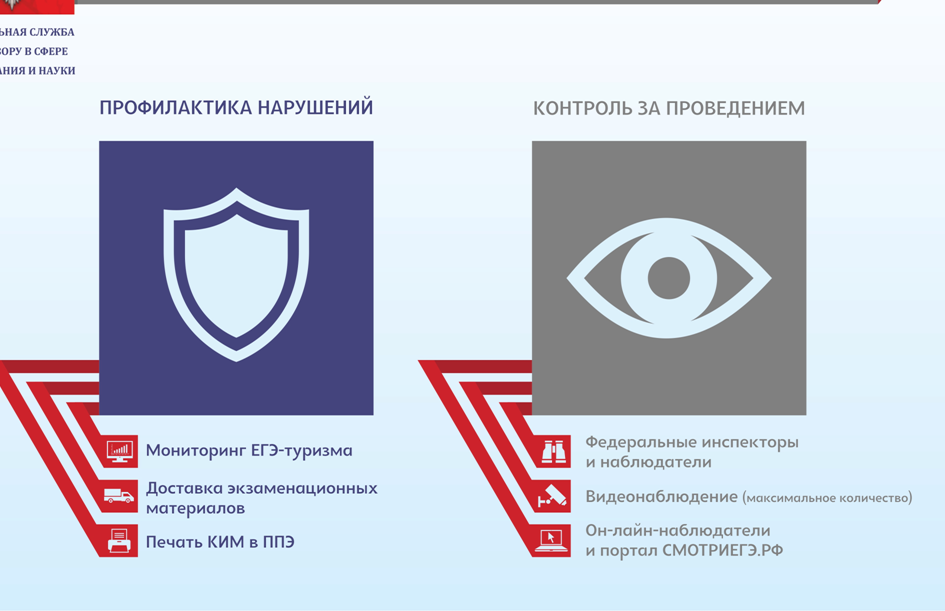 35